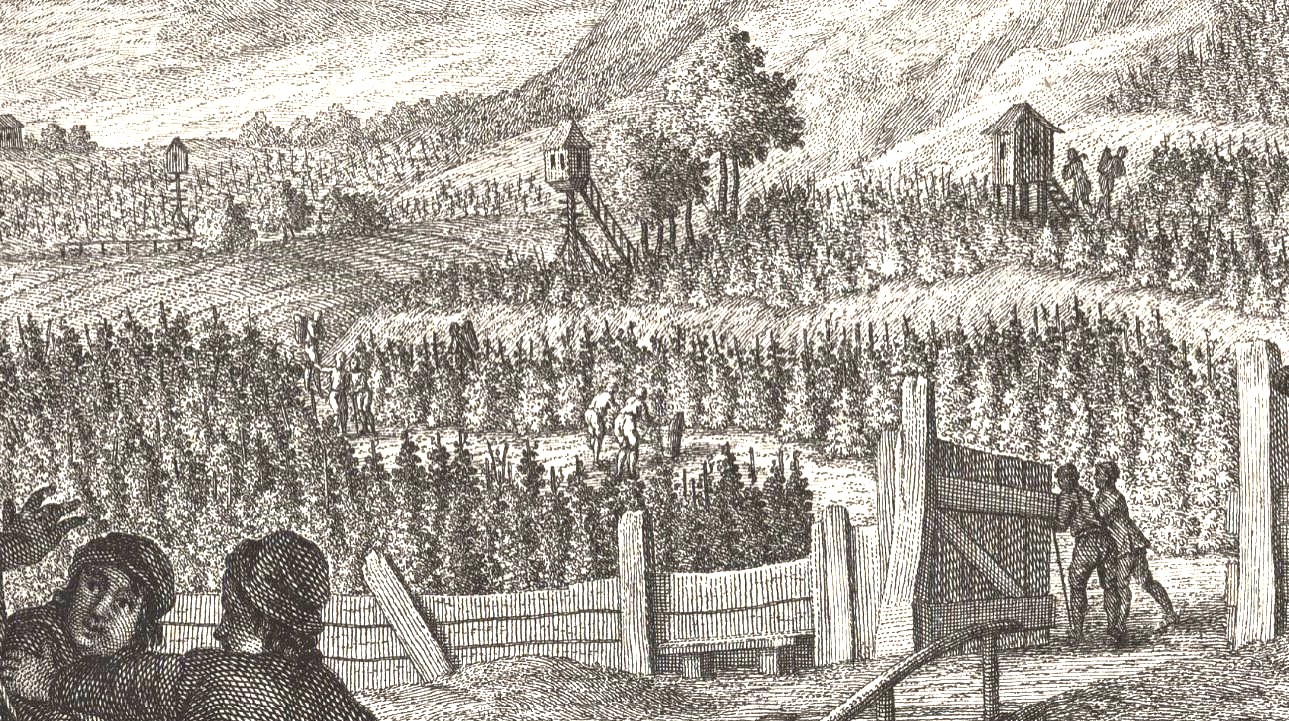 (nejen Modrých hor)
Horenské právo
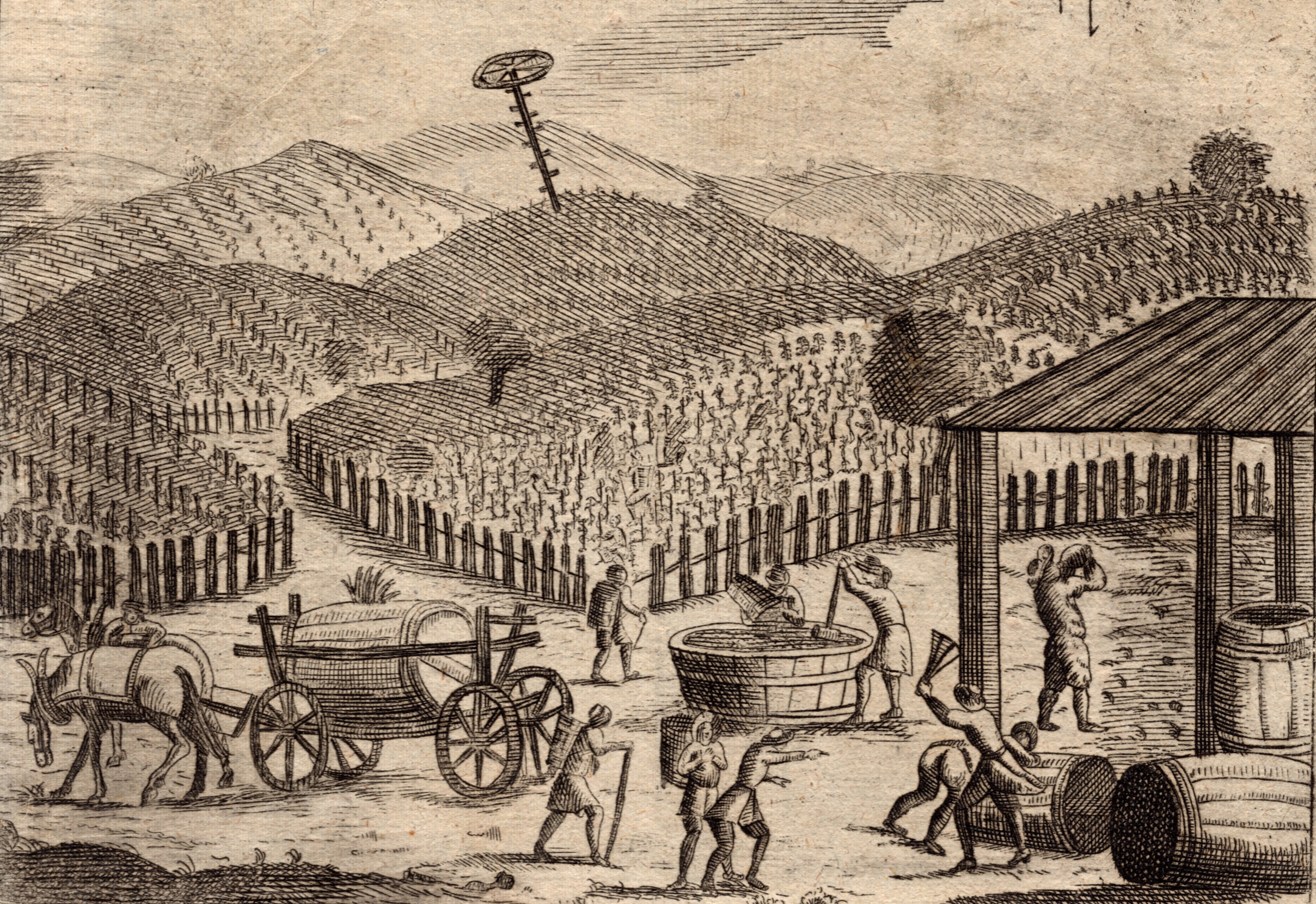 Horenské právohorenský soudhorenská nařízení
římská tradice – barbarské zákoníky1266(81) – kroměřížský náznak  viničního řádu 1309 – Falkensteinské právo1355 – Jindřichovo nařízení daň z vinice1379 - 1402  Joštovo právo
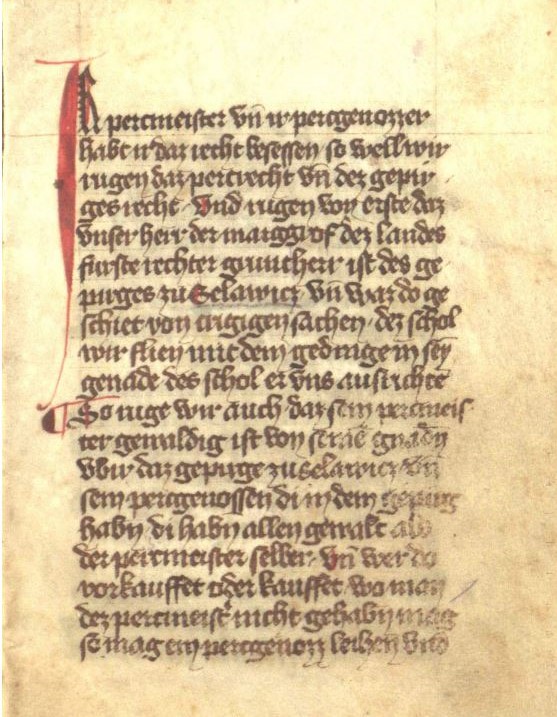 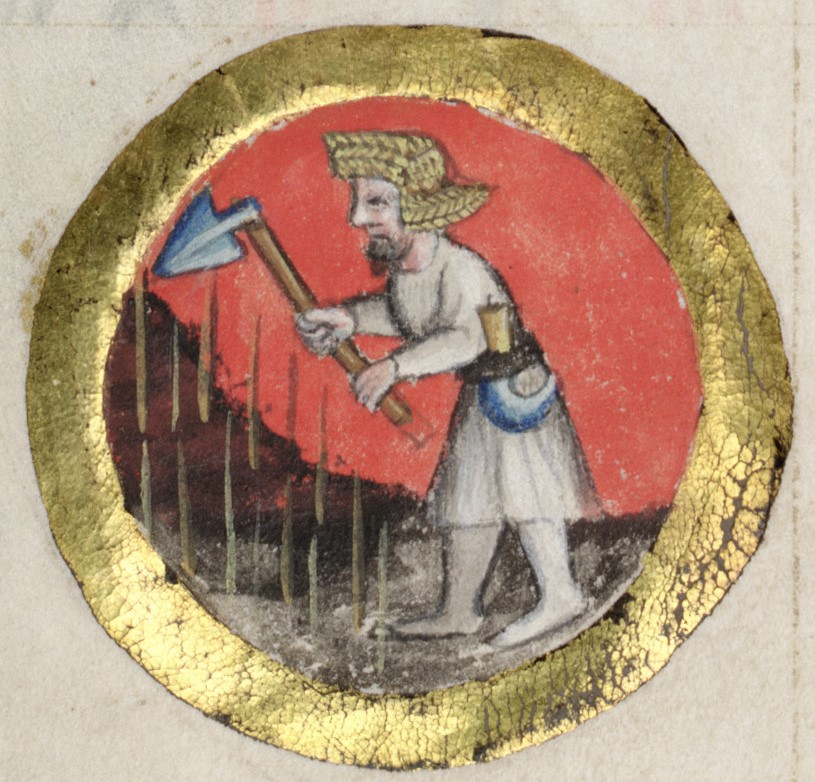 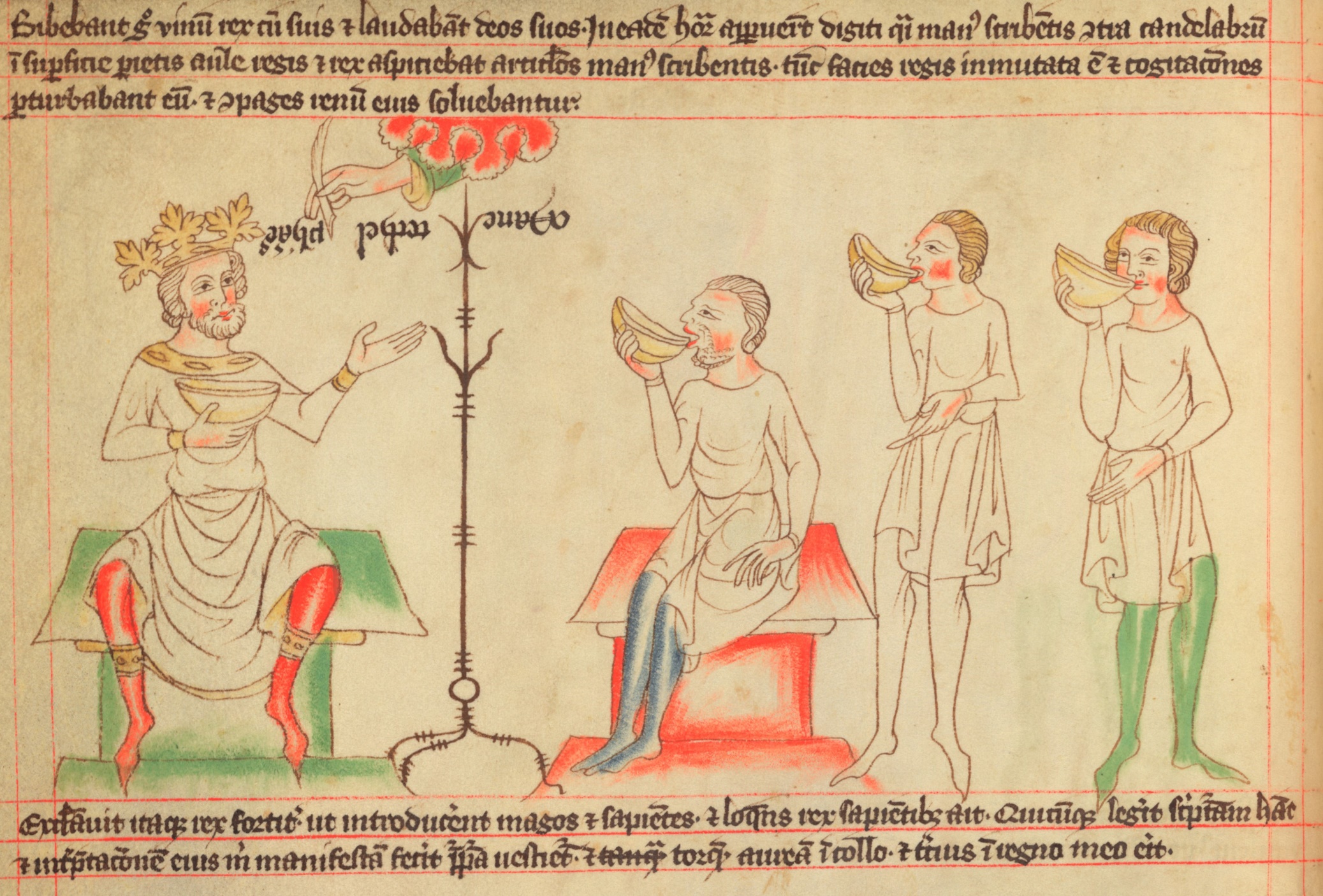 Majitel vinicepanovníklokátorcírkevPurkrecht (dědičný zákup půdy/emfyteuze)institut desátků
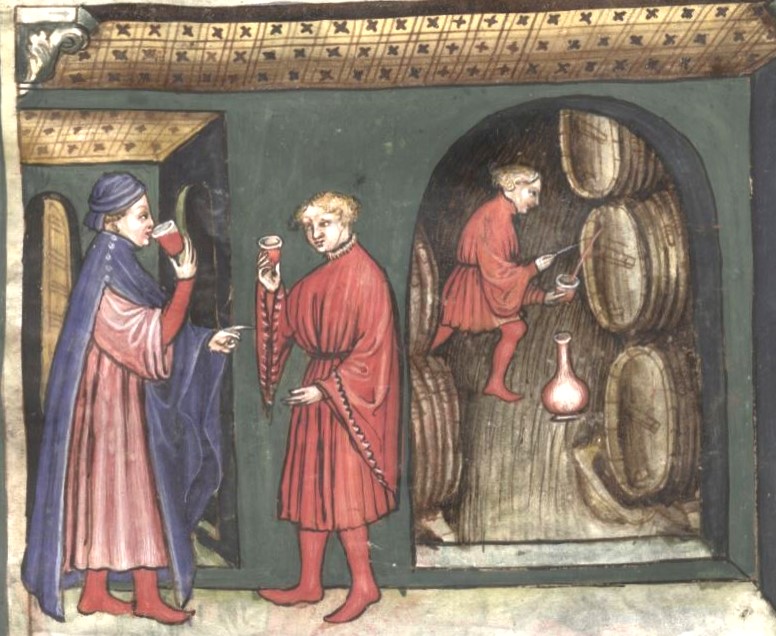 Vinice v rukou šlechty
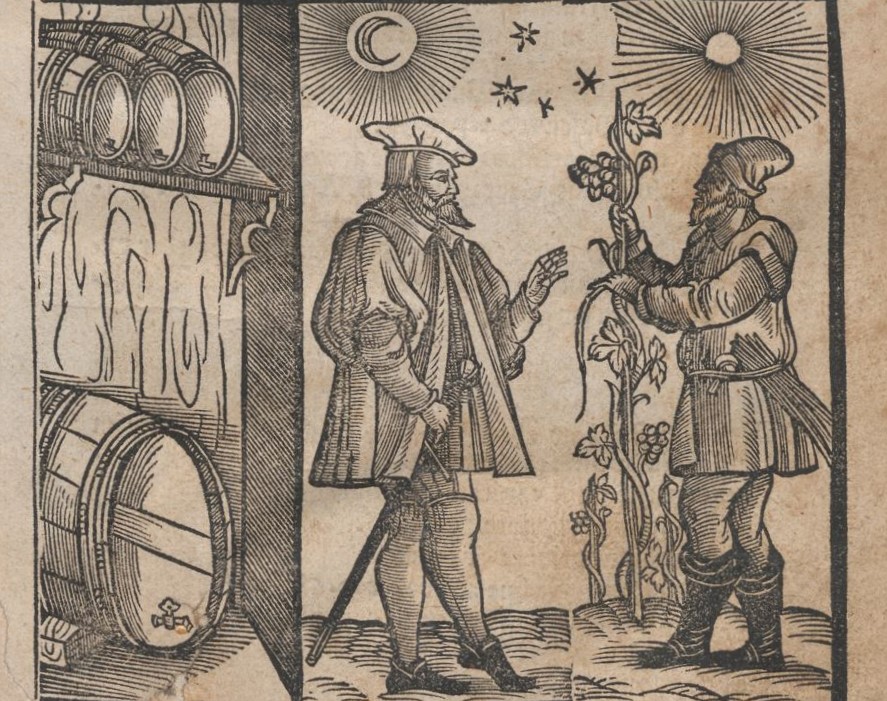 Vinice jako kapitál měšťanů
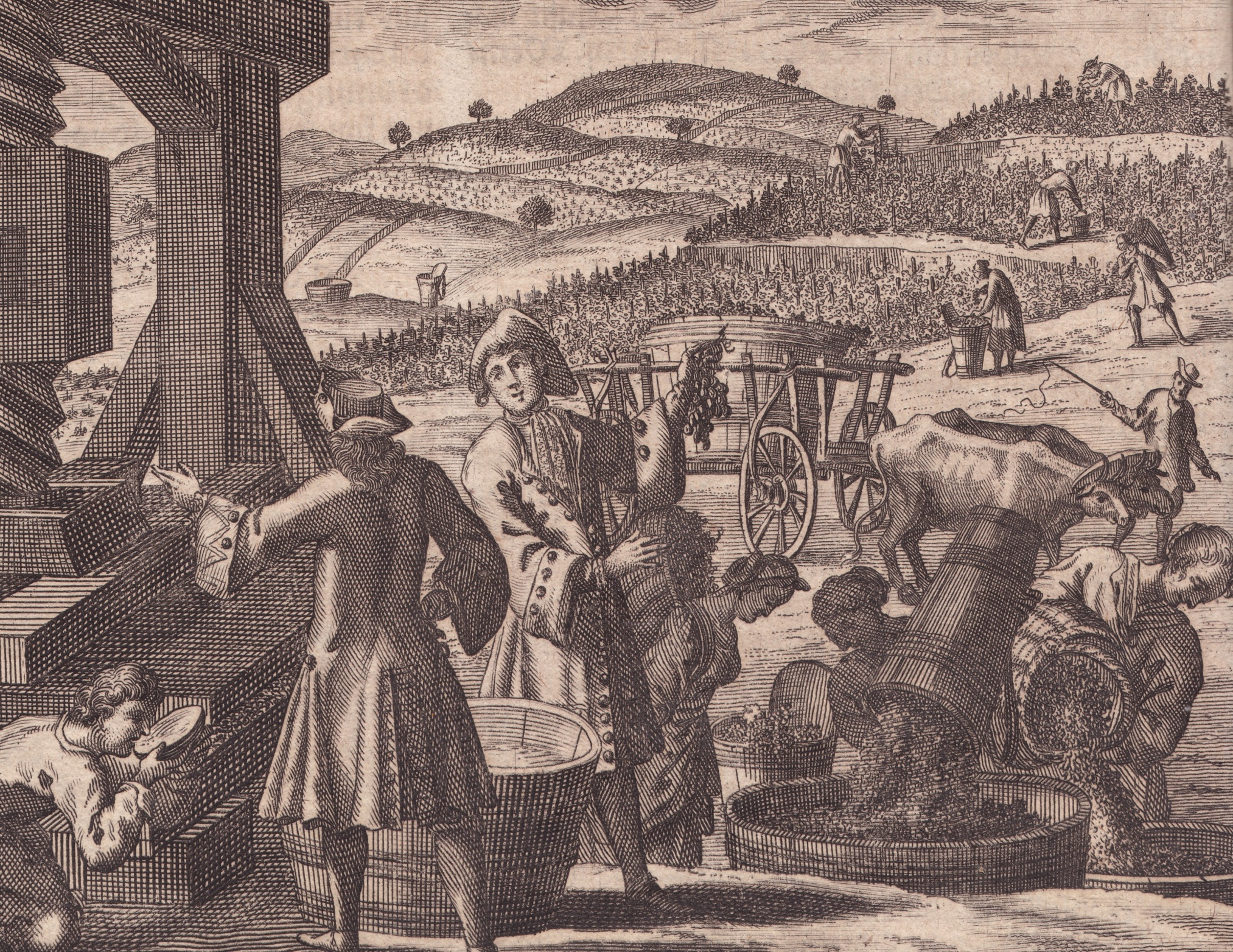 Poddanké vinice1754 – zákaz výsadby vinic1768 – 17200 ha  91% poddanské1789 – 28957 ha1820 – 29520 ha
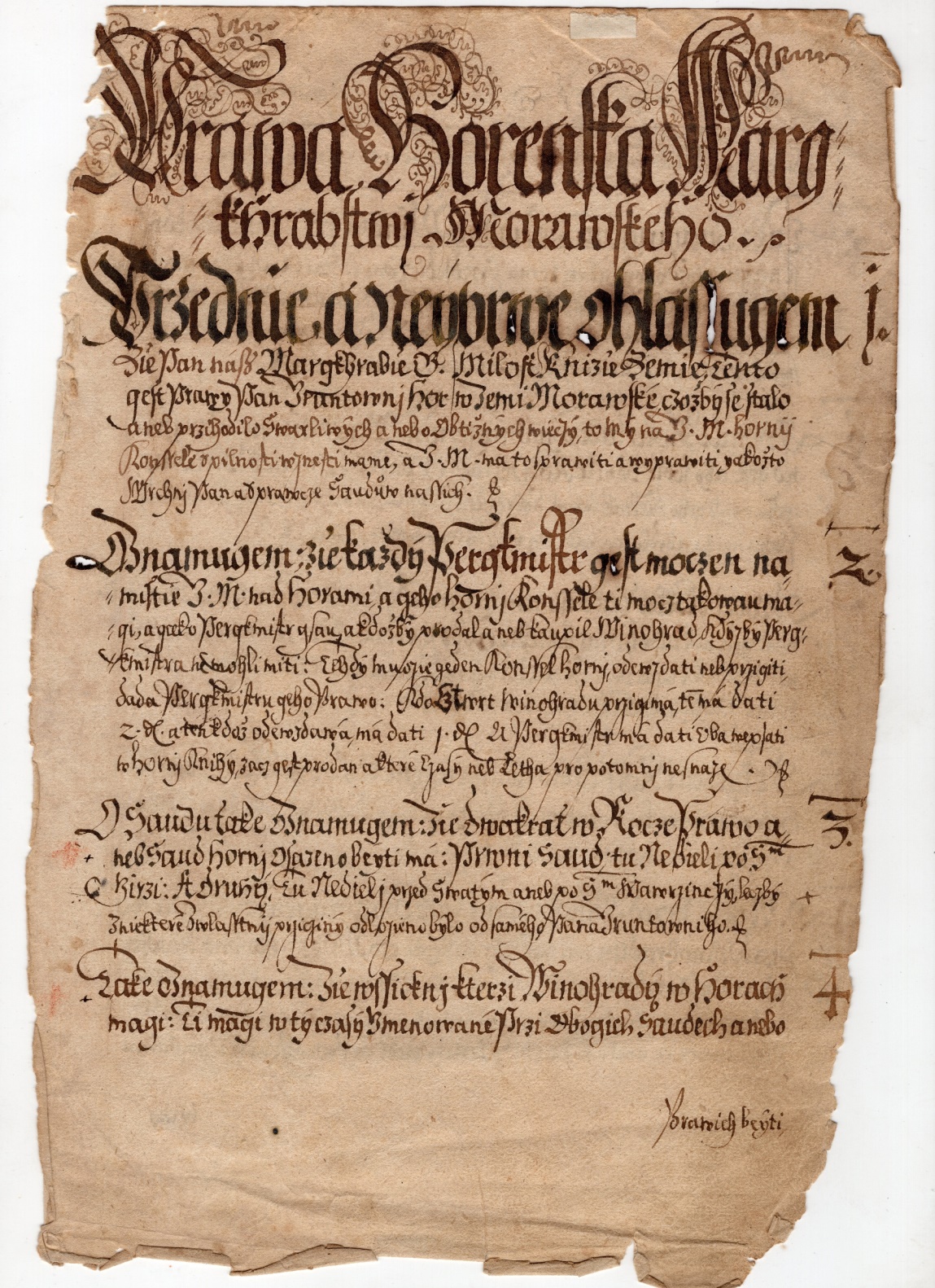 Edice horenských nařízení    42 opisů Joštova horenského řádu tzv. bzenecká redakce - 41 článků (pol. 15. stol.)  Brněnsko -  Hodonínsko Němčičky (1662-1692)Čejkovice (1550-1644), Bořetice, Rakvice, V. Bílovice (1707)Hustopečsko – Mikulov - vliv Falkensteinského práva – 62 článků
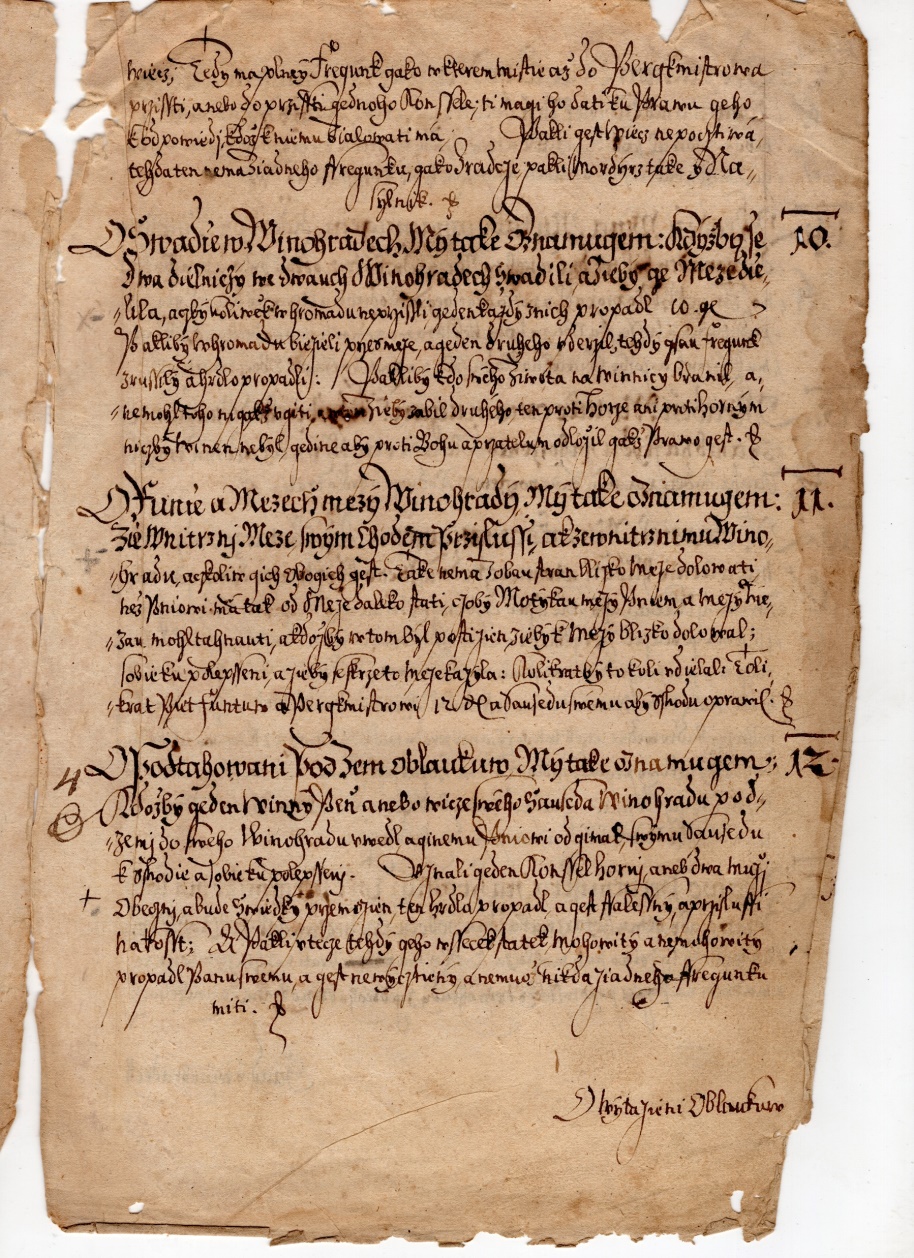 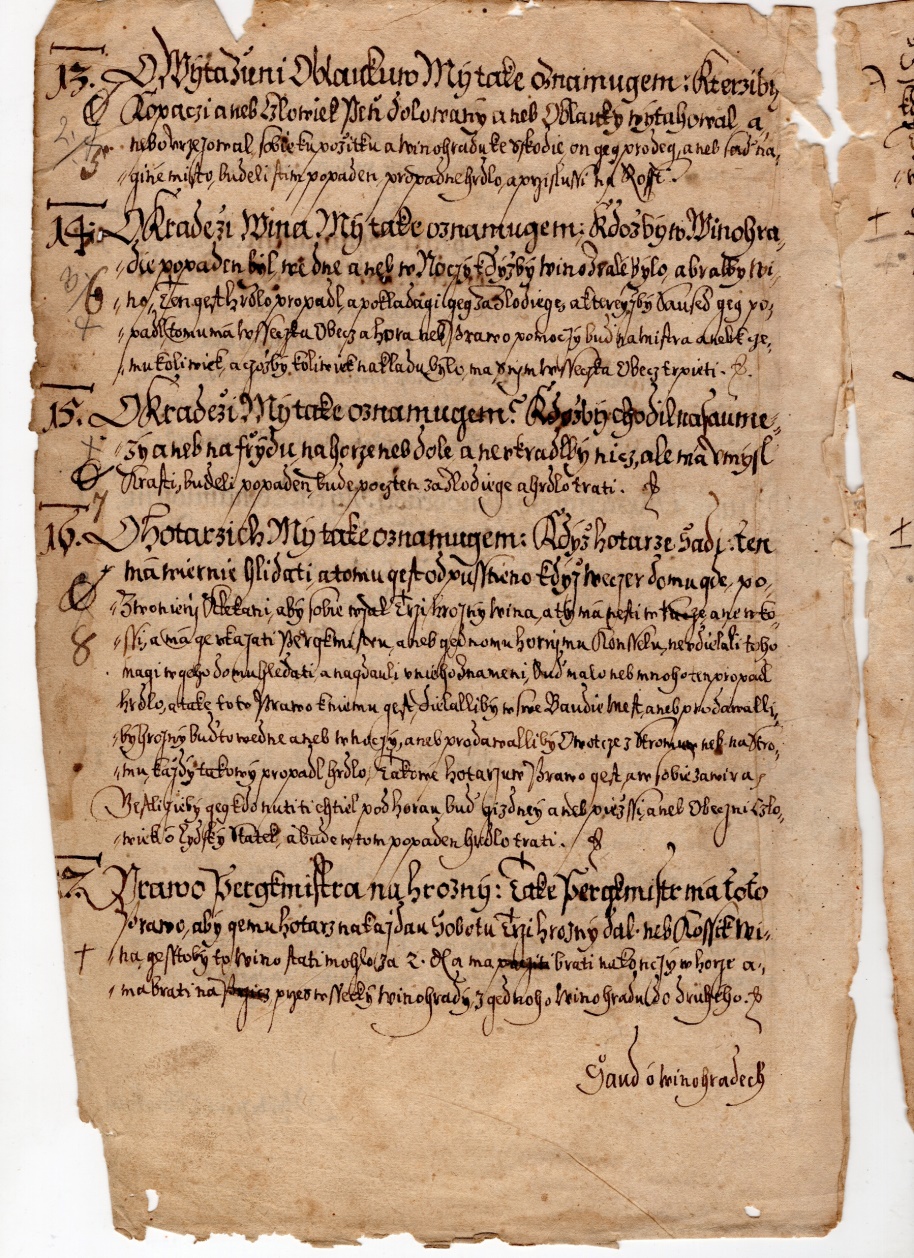 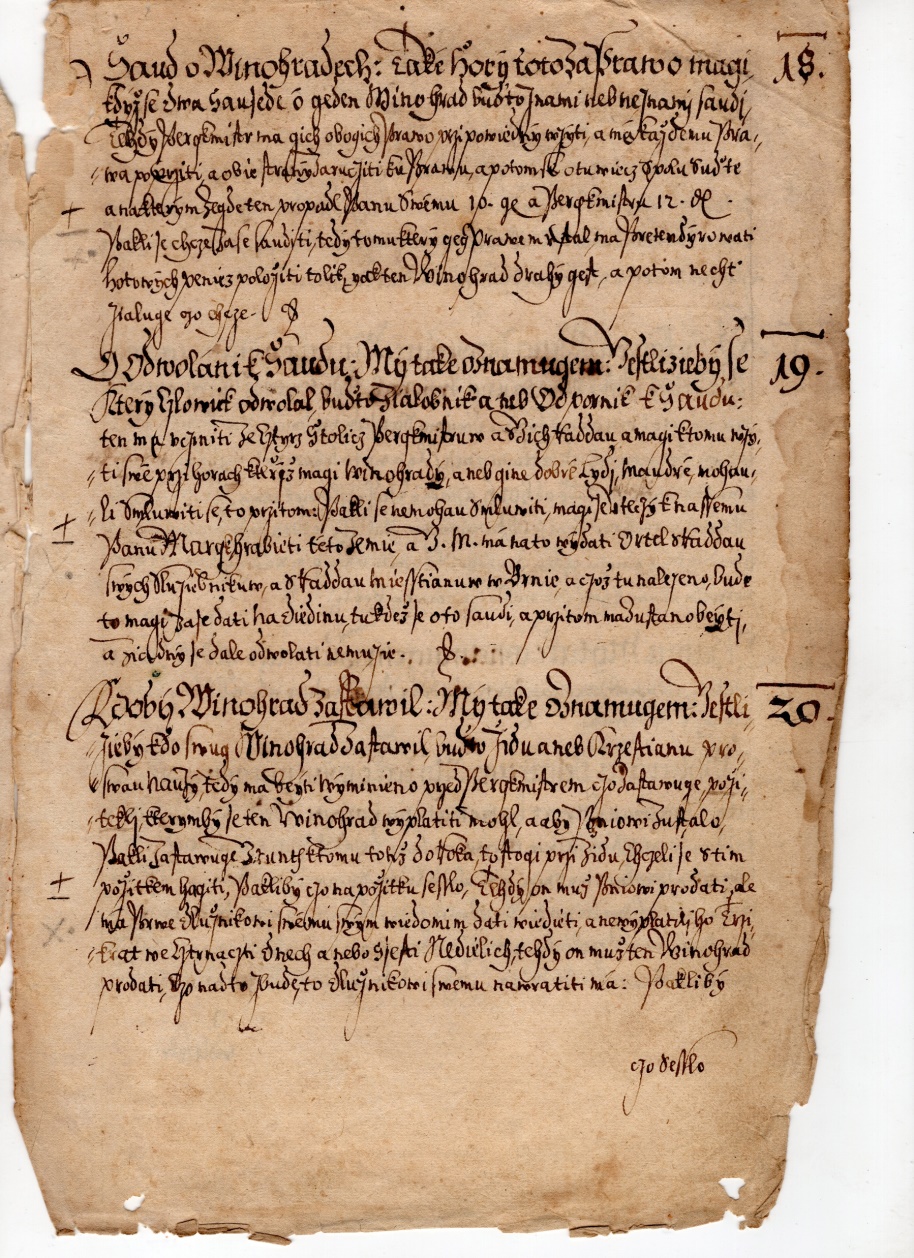 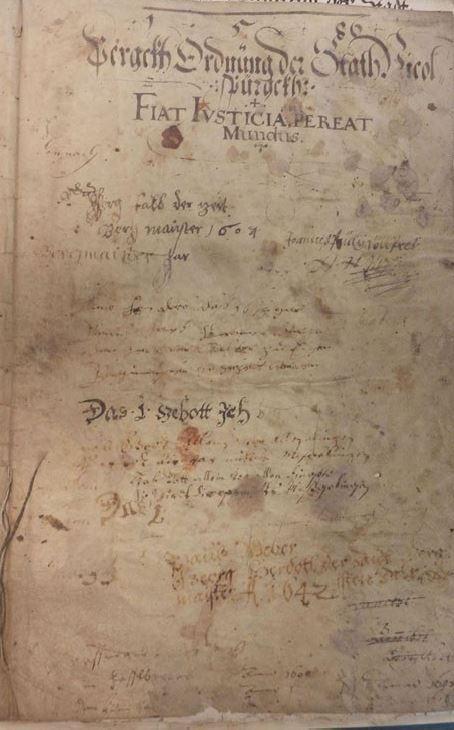 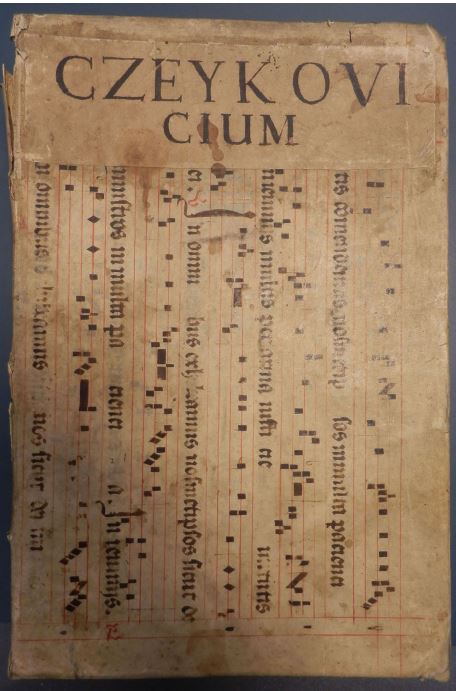 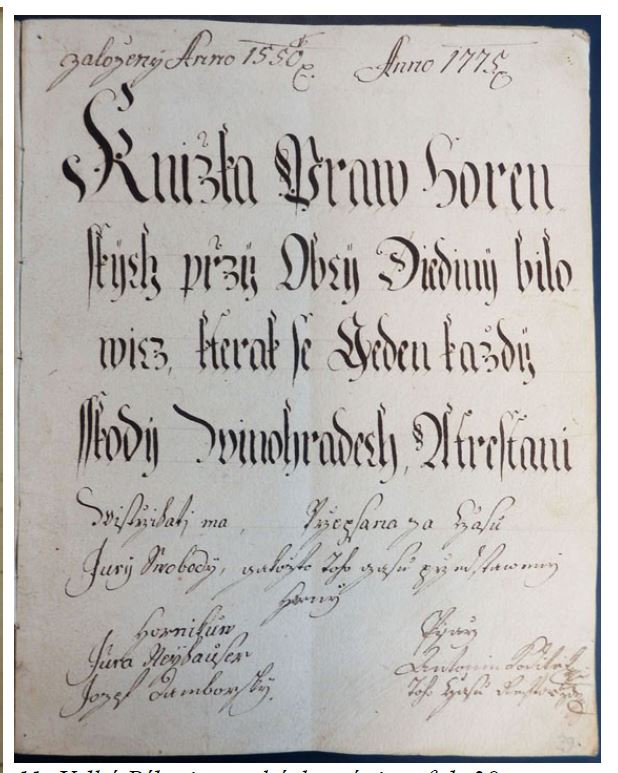 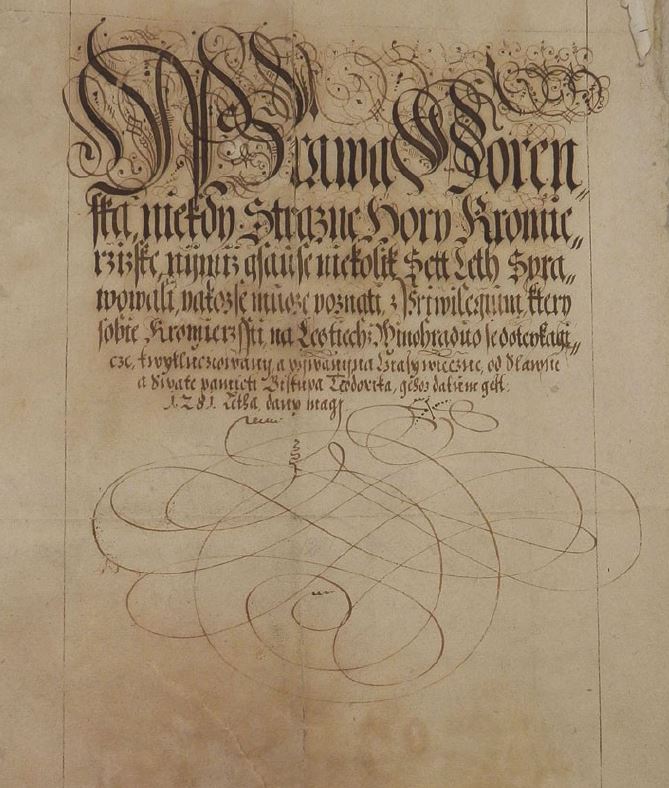 Vinohradhora,vinea,  štok, pňoví  výměračtvrť, achteltovarych, tagwerkvinohradní lán mansusurna
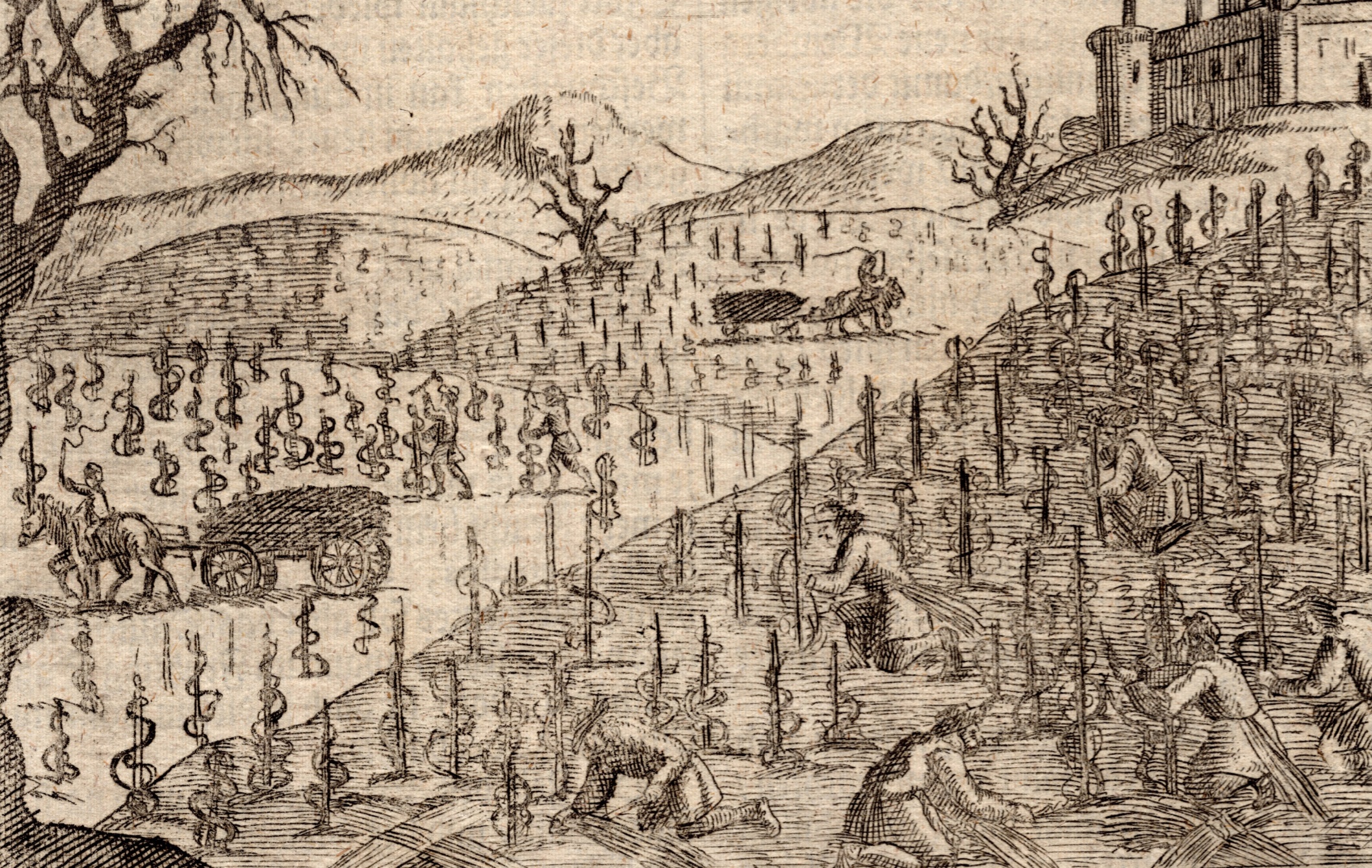 frýd, frejd(a) (něm. einfrieden- ohradit) hráz, soumezírúna, rouna, réna, (p)odrunek, (něm. Rain – mez) příkopové chodníky,
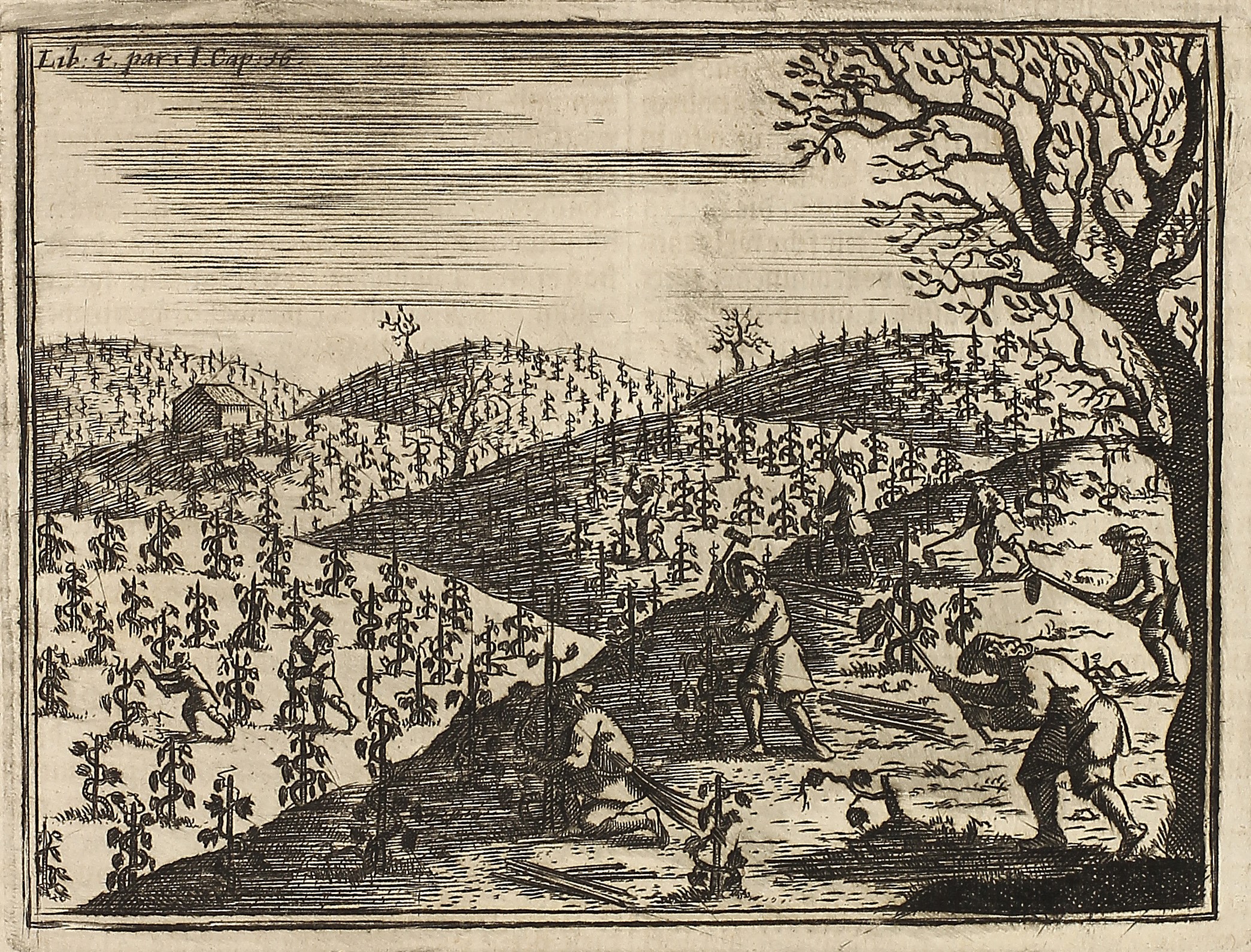 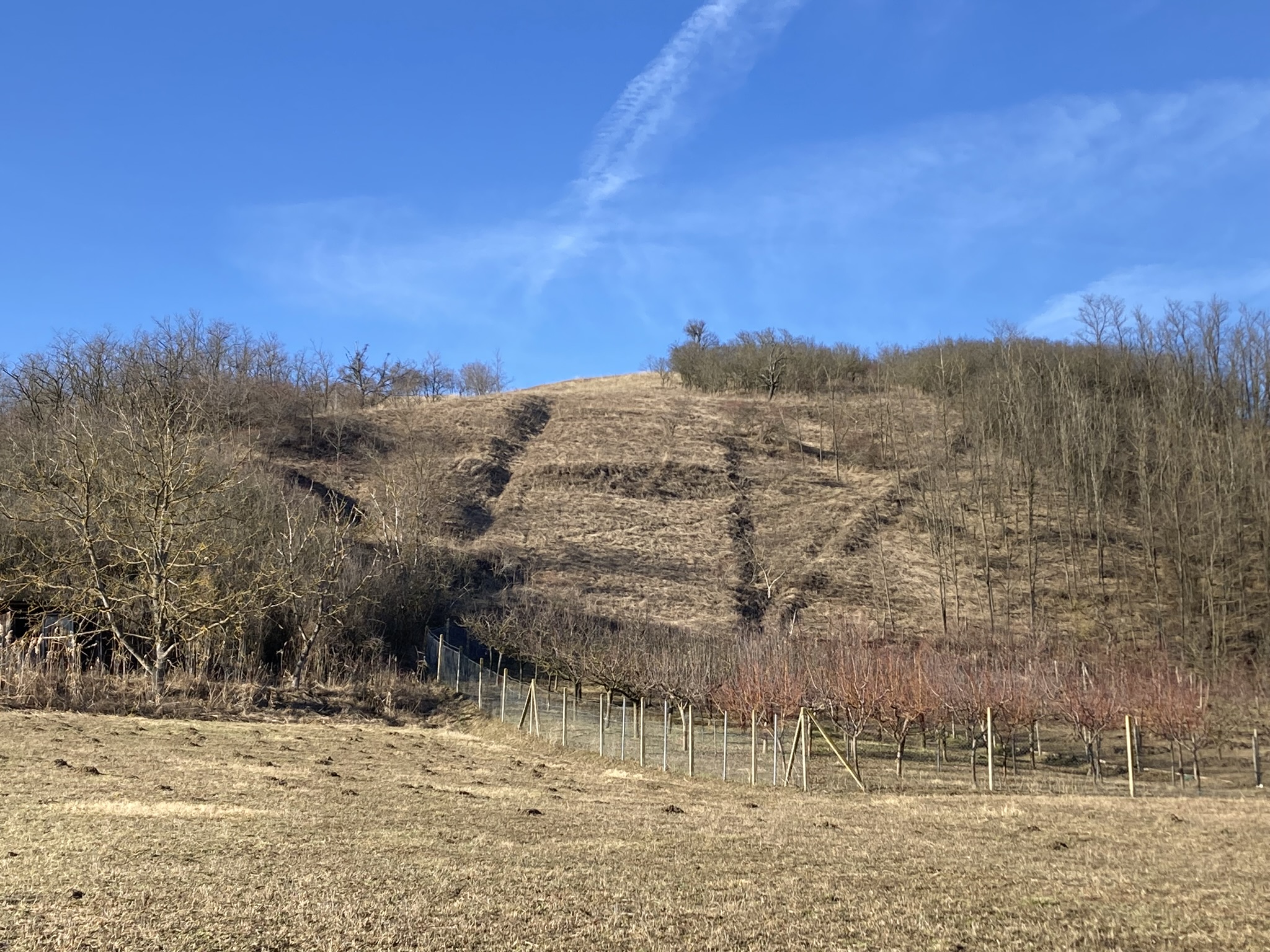 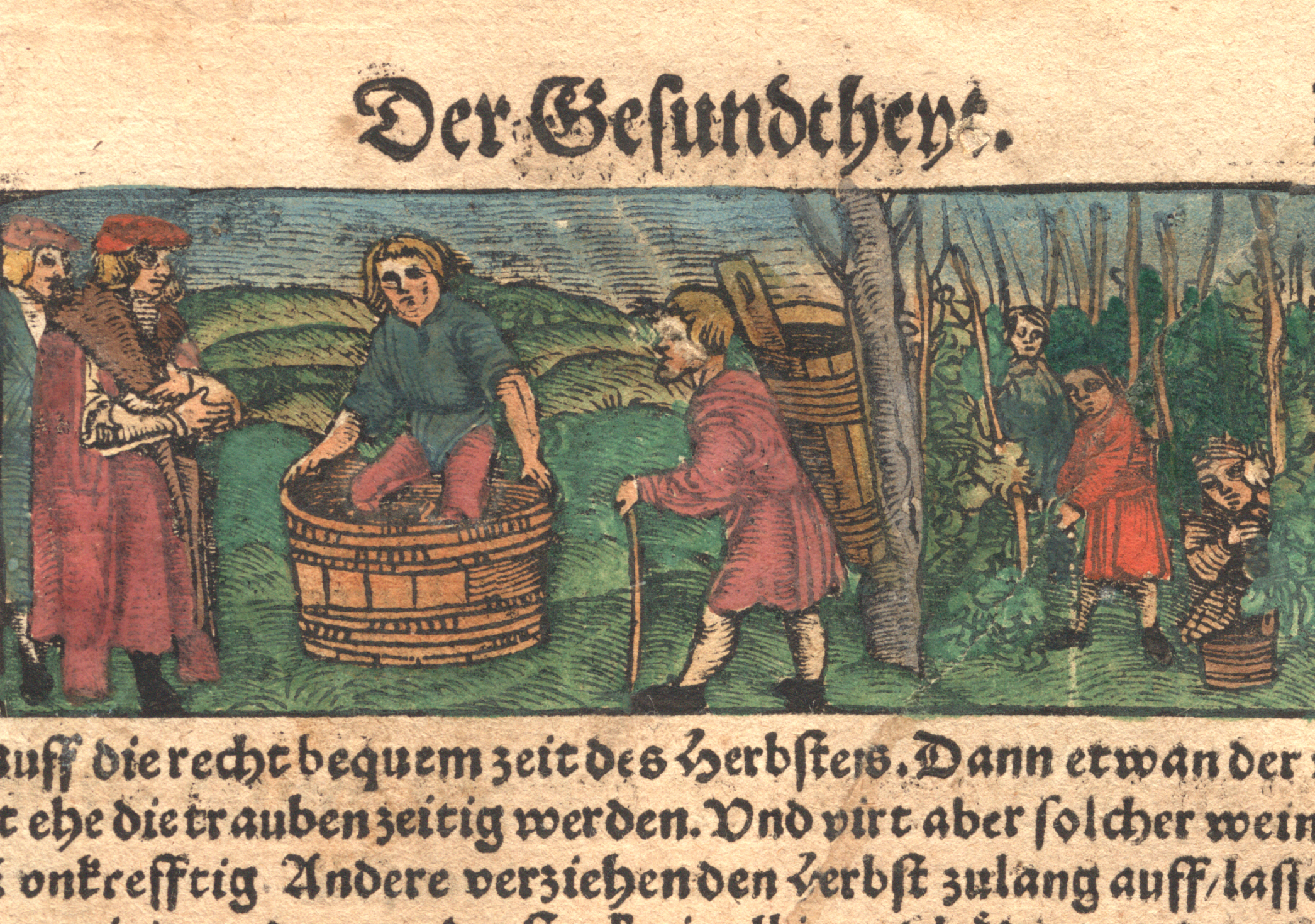 Správa vinice B(p)erkmistr horný hormistr Horní přísežný(radní/konšel)desátníkpísař
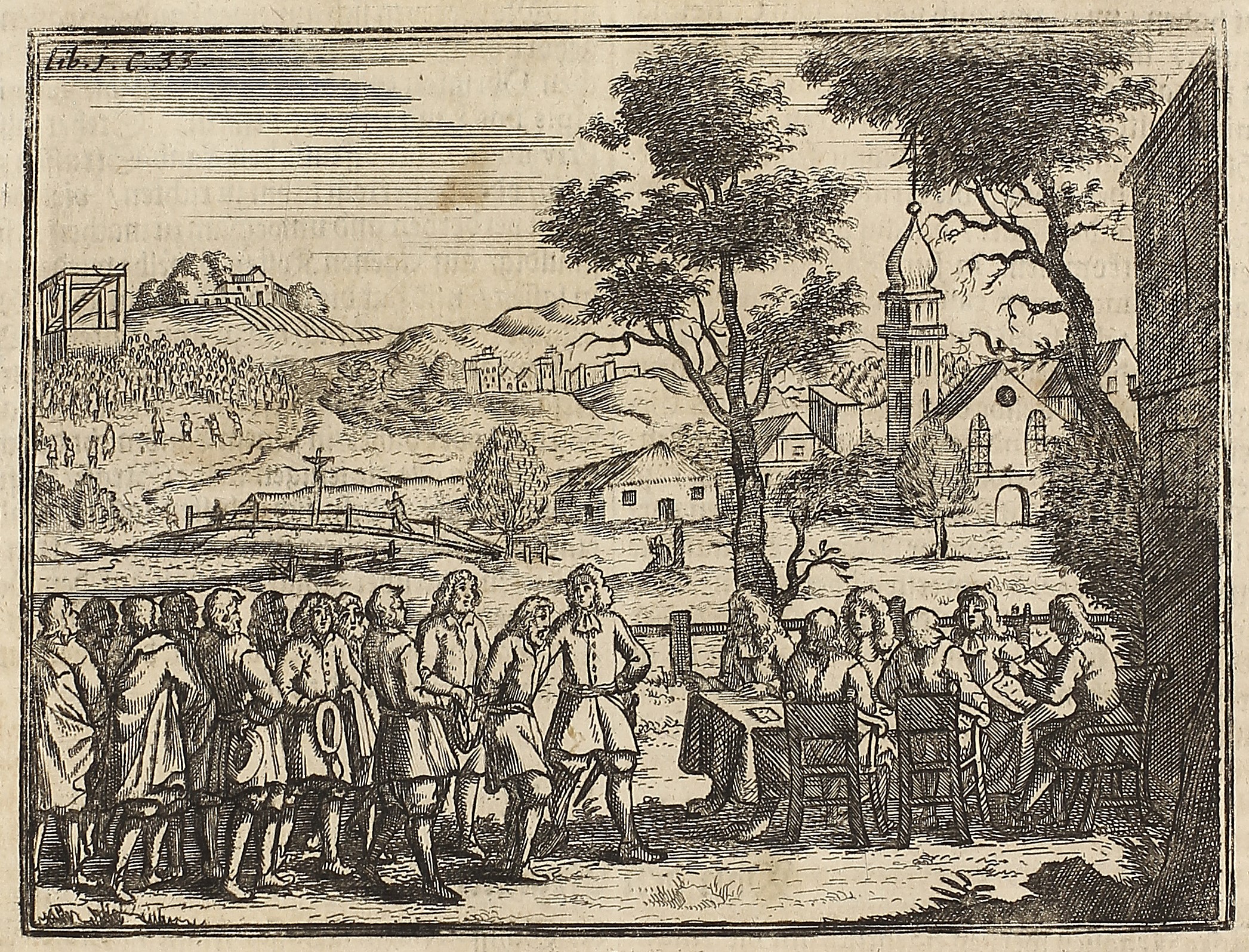 Horenský soud P(b)ekmistrovský patrimoniálníměstský sv. Jiří  sv. Vavřinec odvolávání
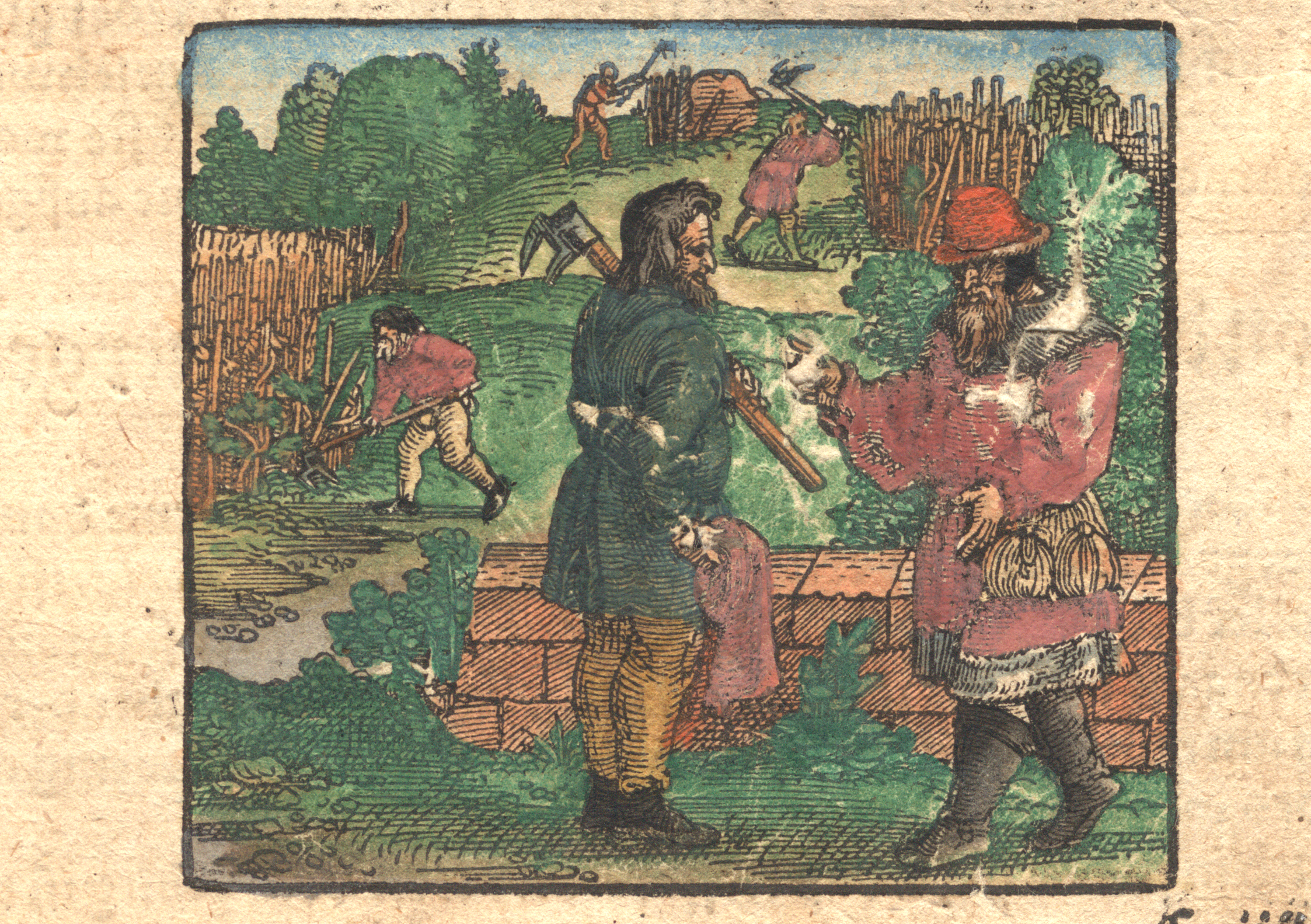 Pracovní vztahy na viniciHorník(Bergher)P(b)erknosVincour/vincůrkopáč(Hauer)řezáč bráč
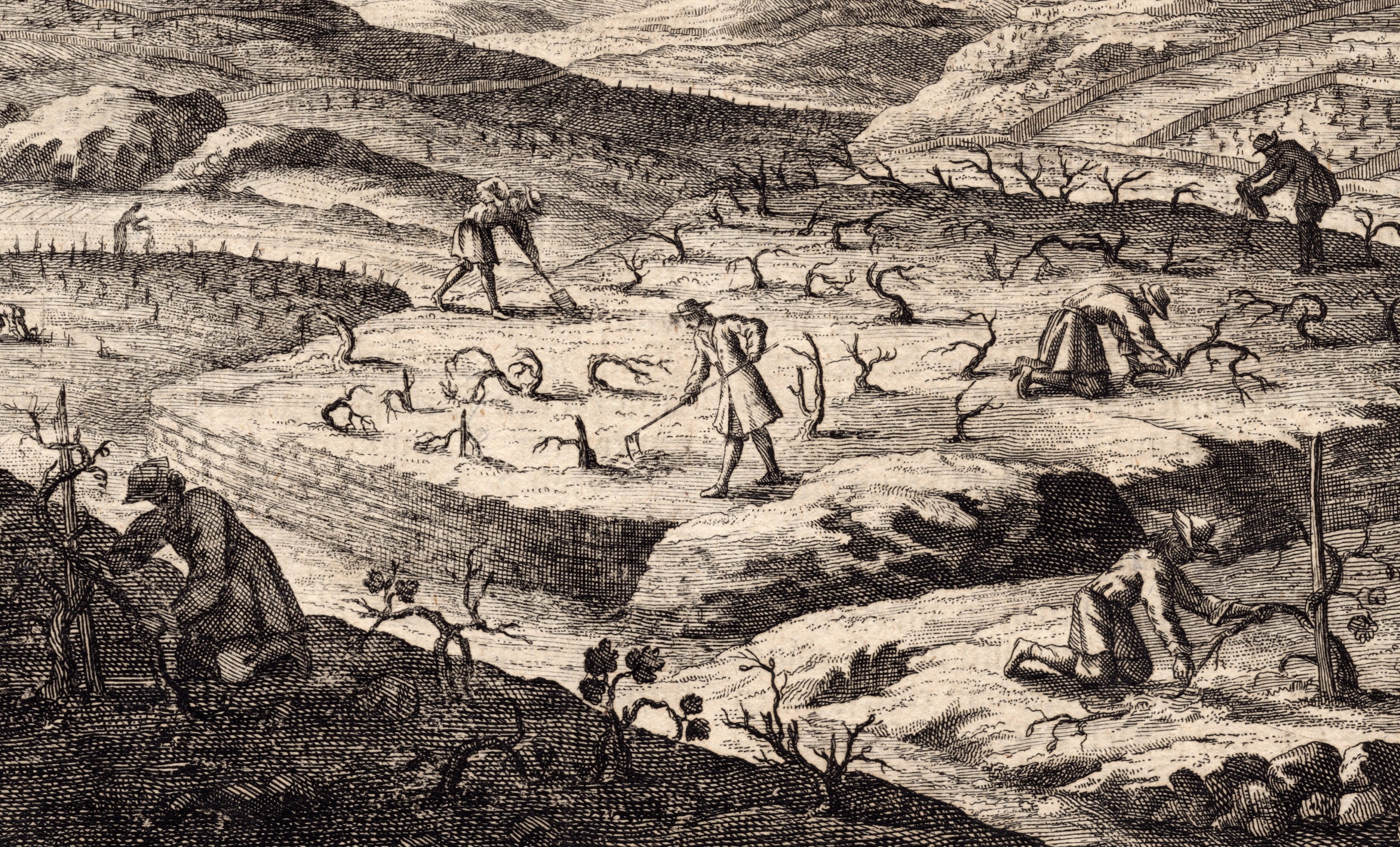 Neřády na vinicisvády - mezkrádeže obloukystezky
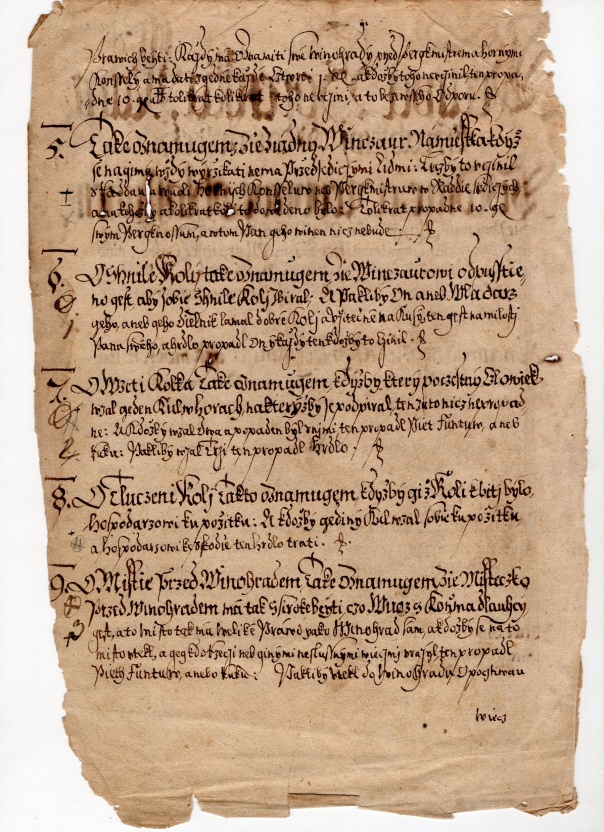 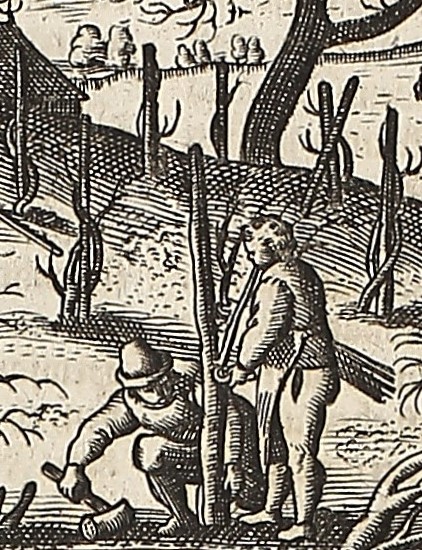 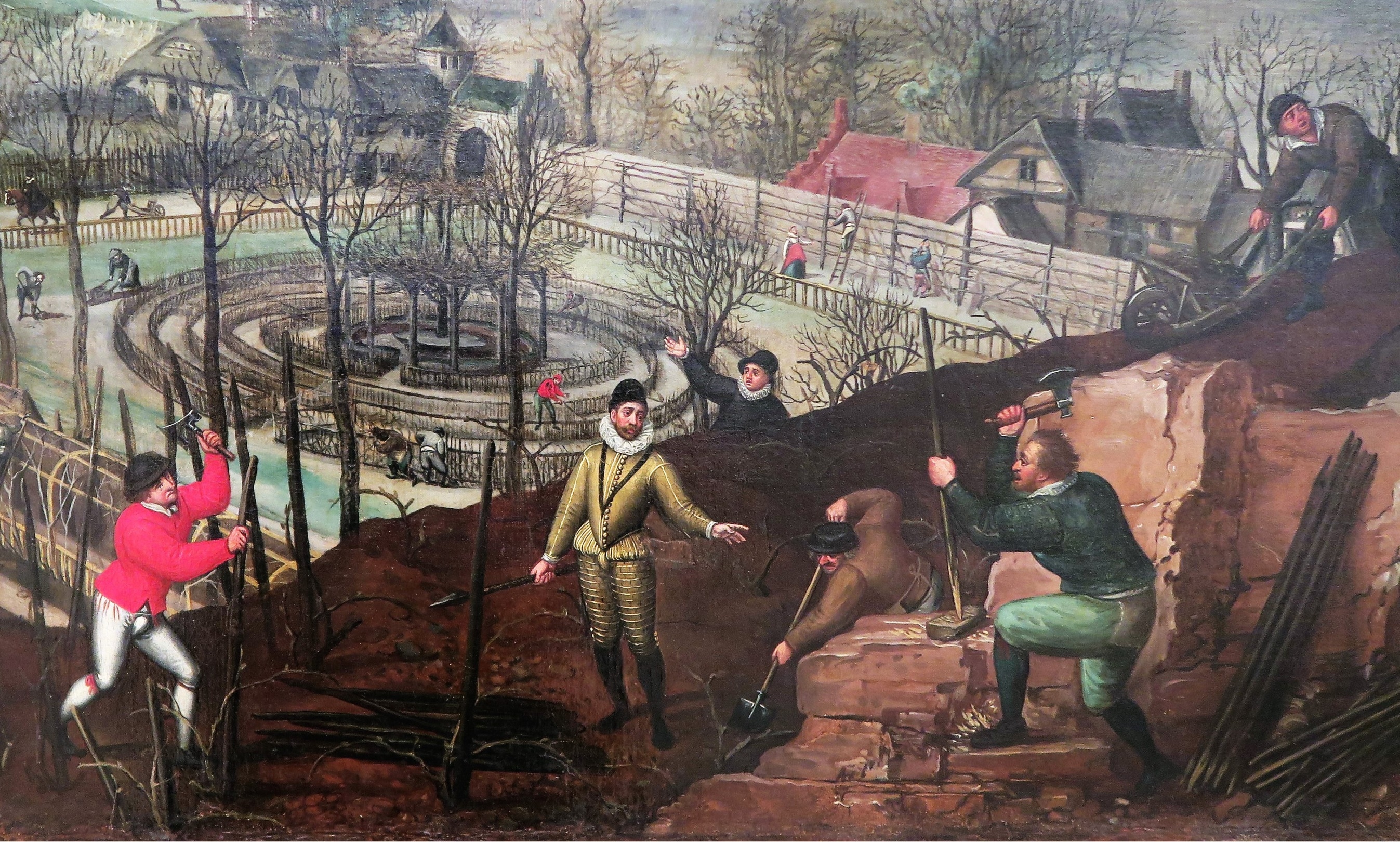 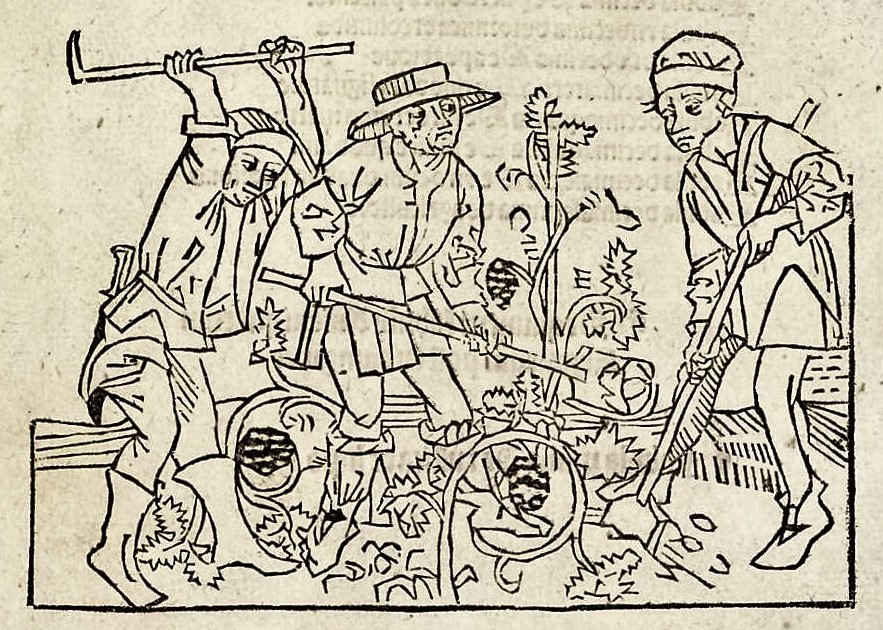 Povinné činnostikopání řezání čištění příkopů, (ne)vysazování stromů - větrolamů
vymezeni
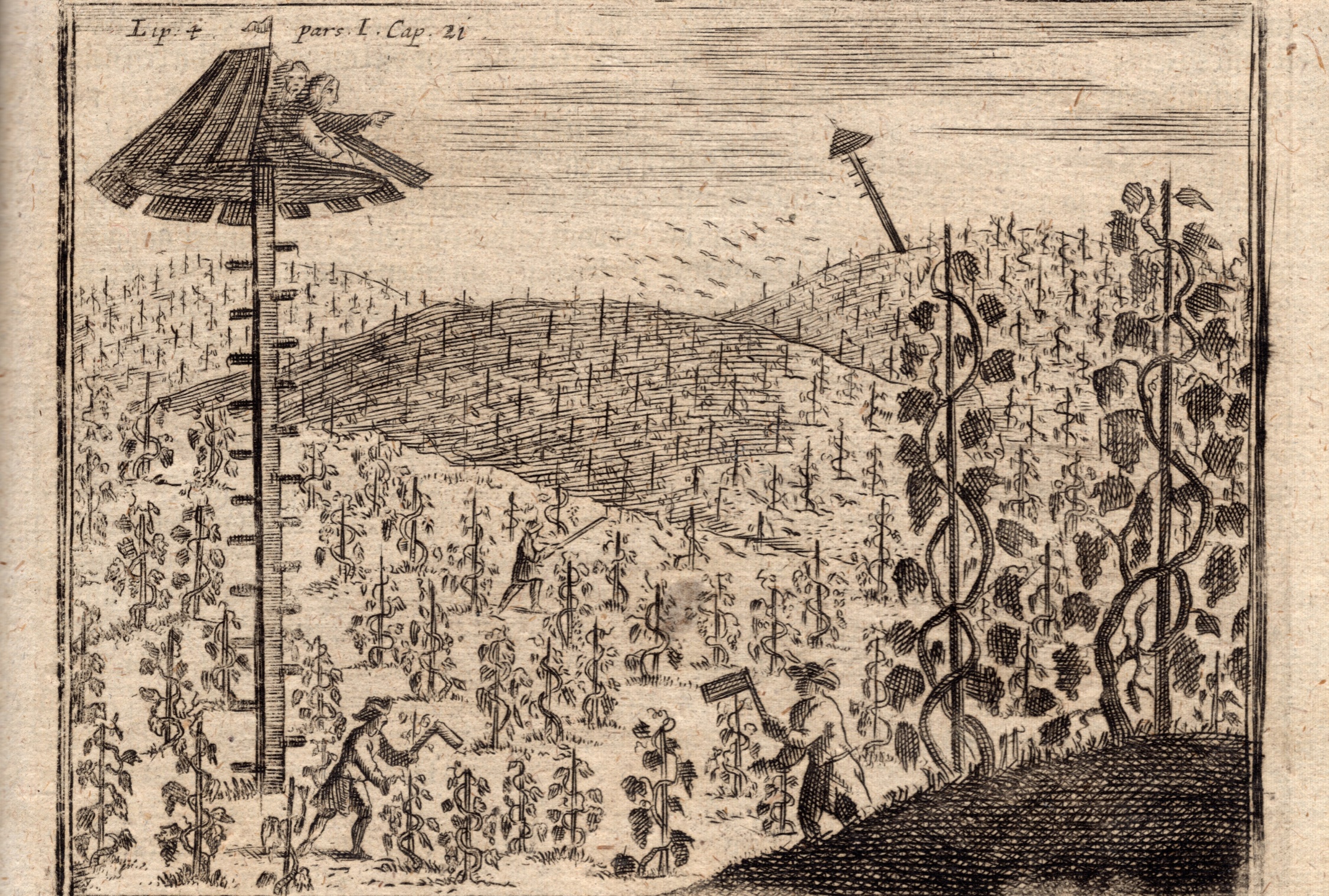 Ostraha vinicho(u)taři (něm. Hütter)Zarážení hory
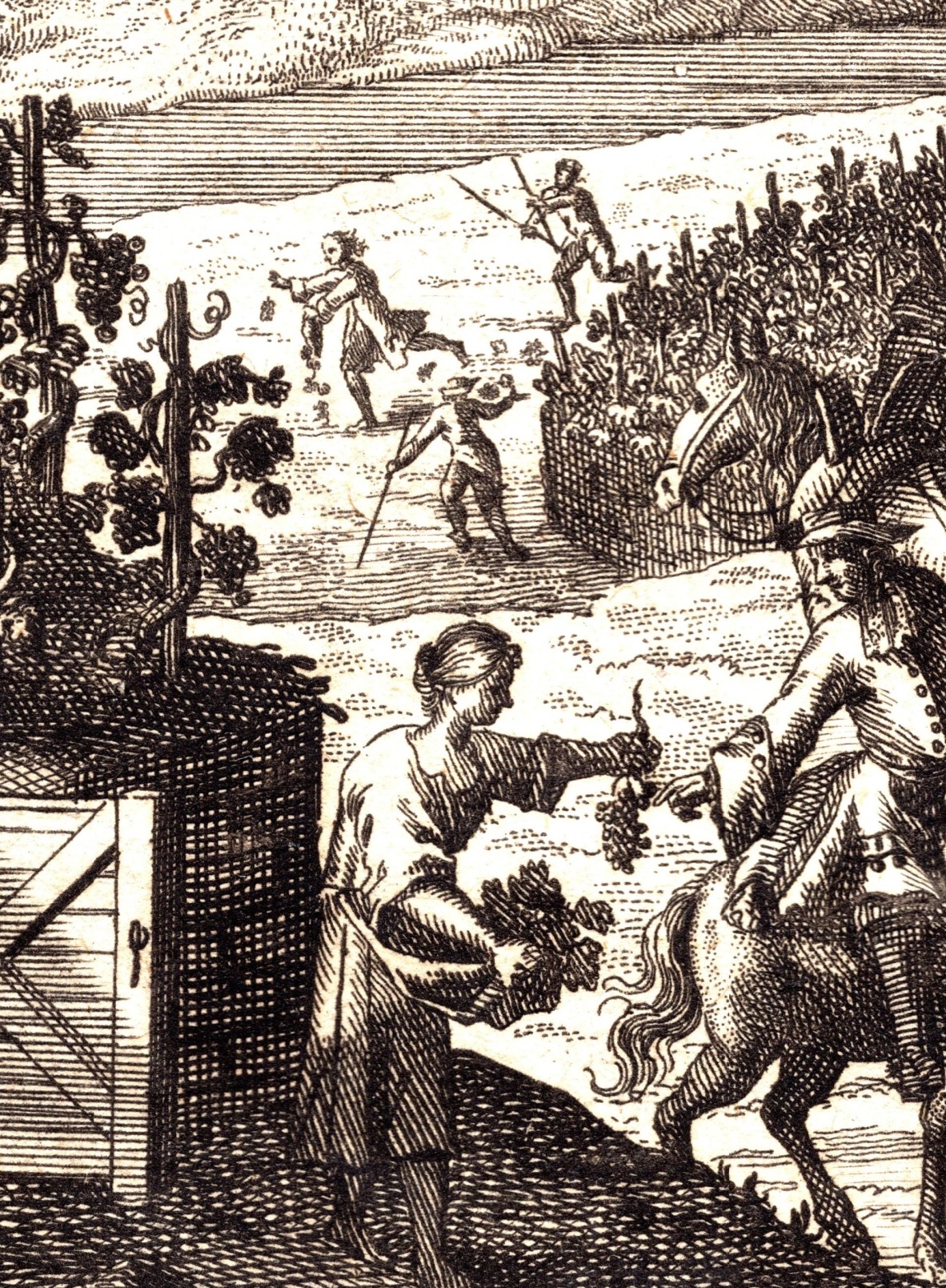 Práva a povinnosti hotařů
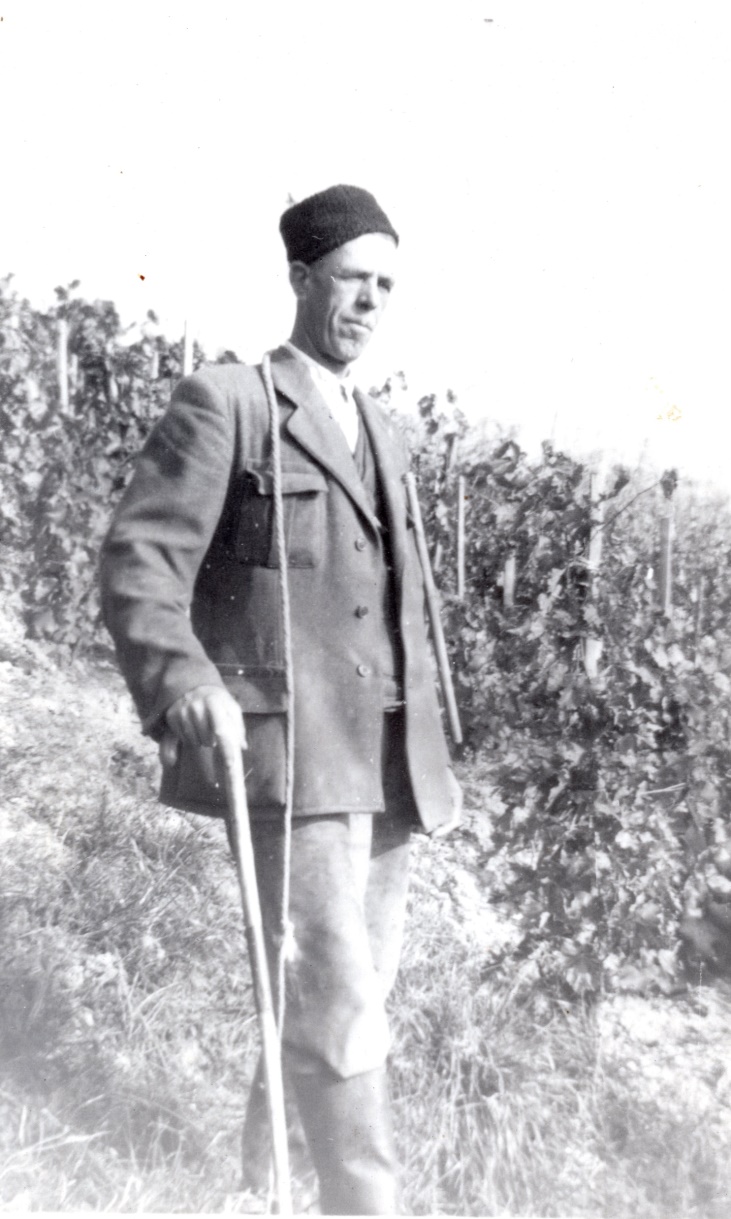 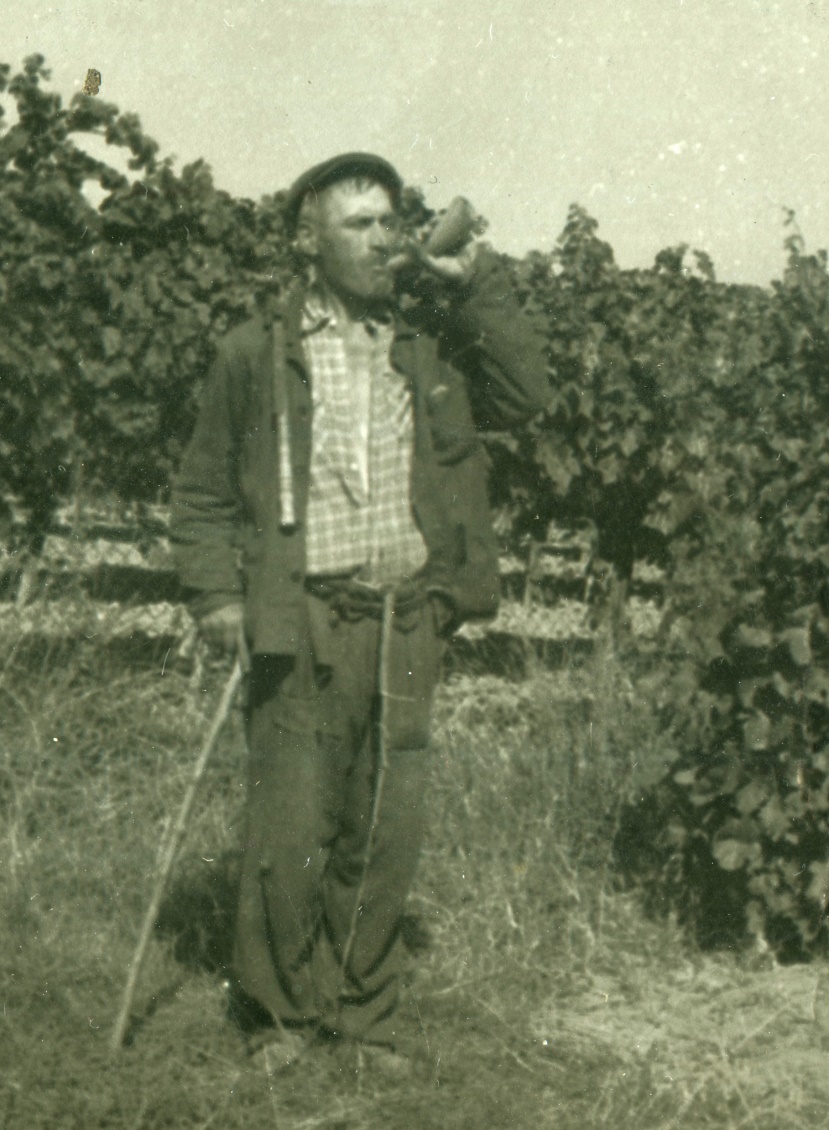 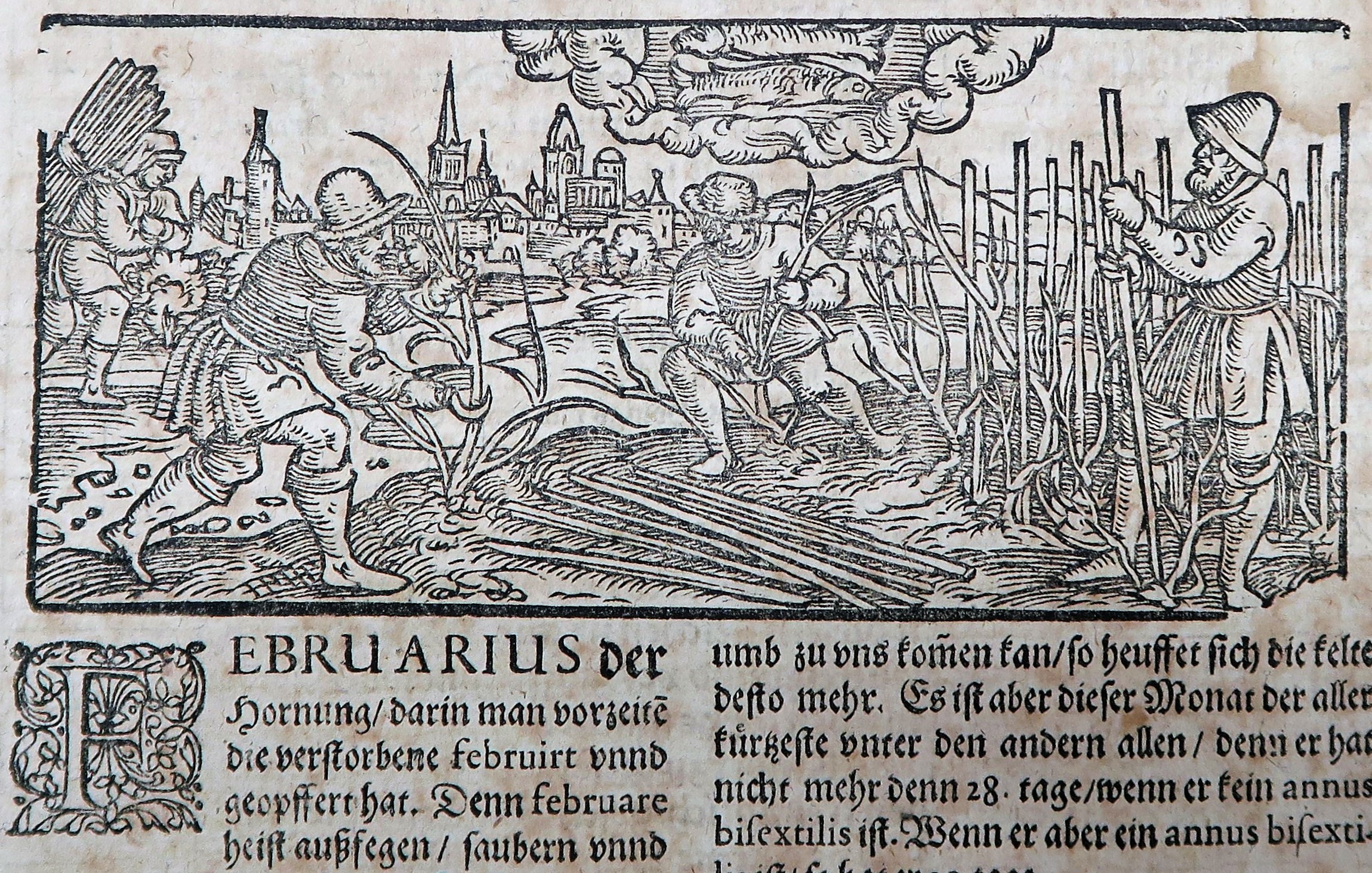 zvířata na vinici  dobytek lovy psi
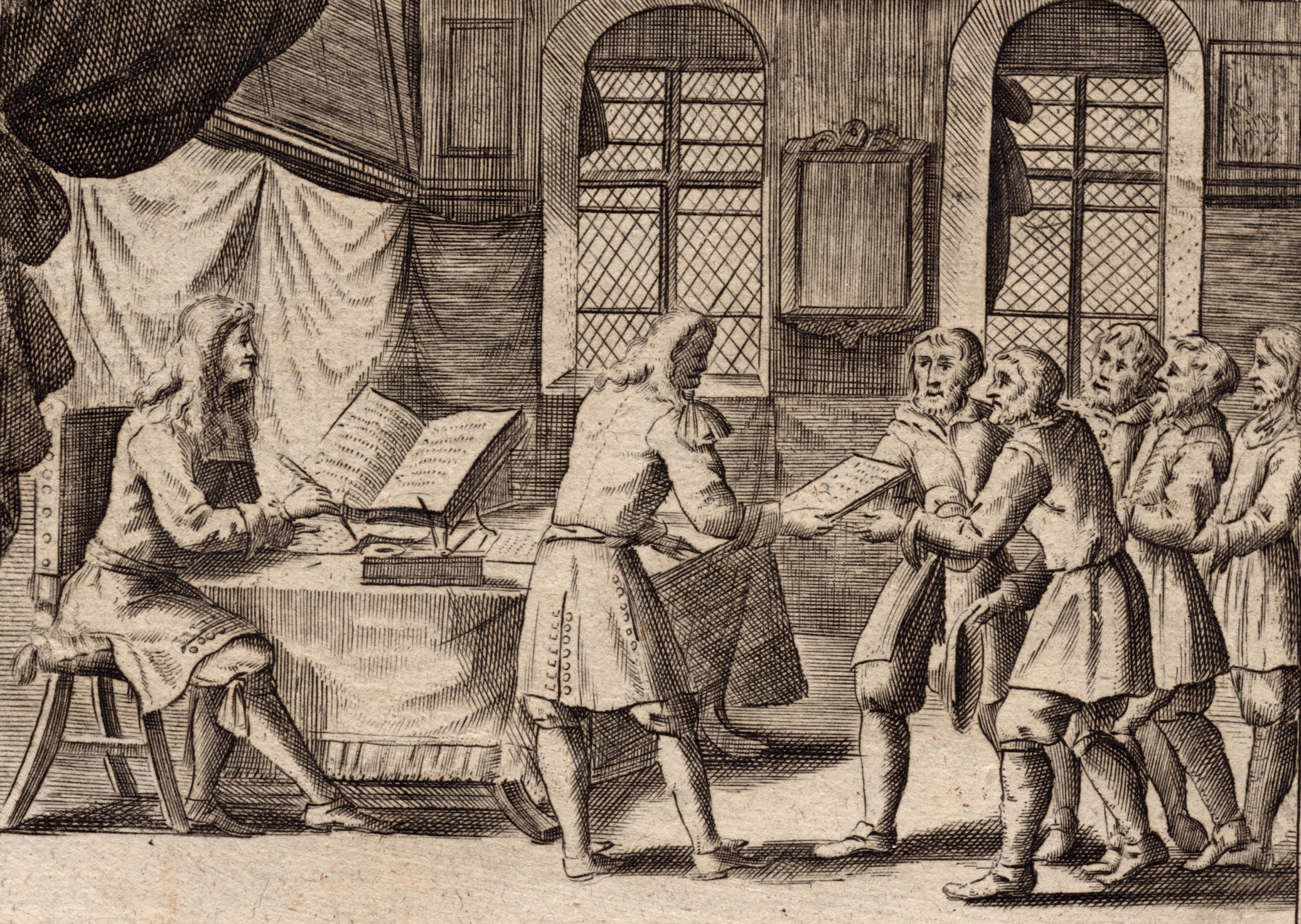 Registry vinic purkrechtní knihy(purkmistrovské, gruntovní)horenské knihyP(b)erkmistrovské)1497nařízení o jejich zakládáních
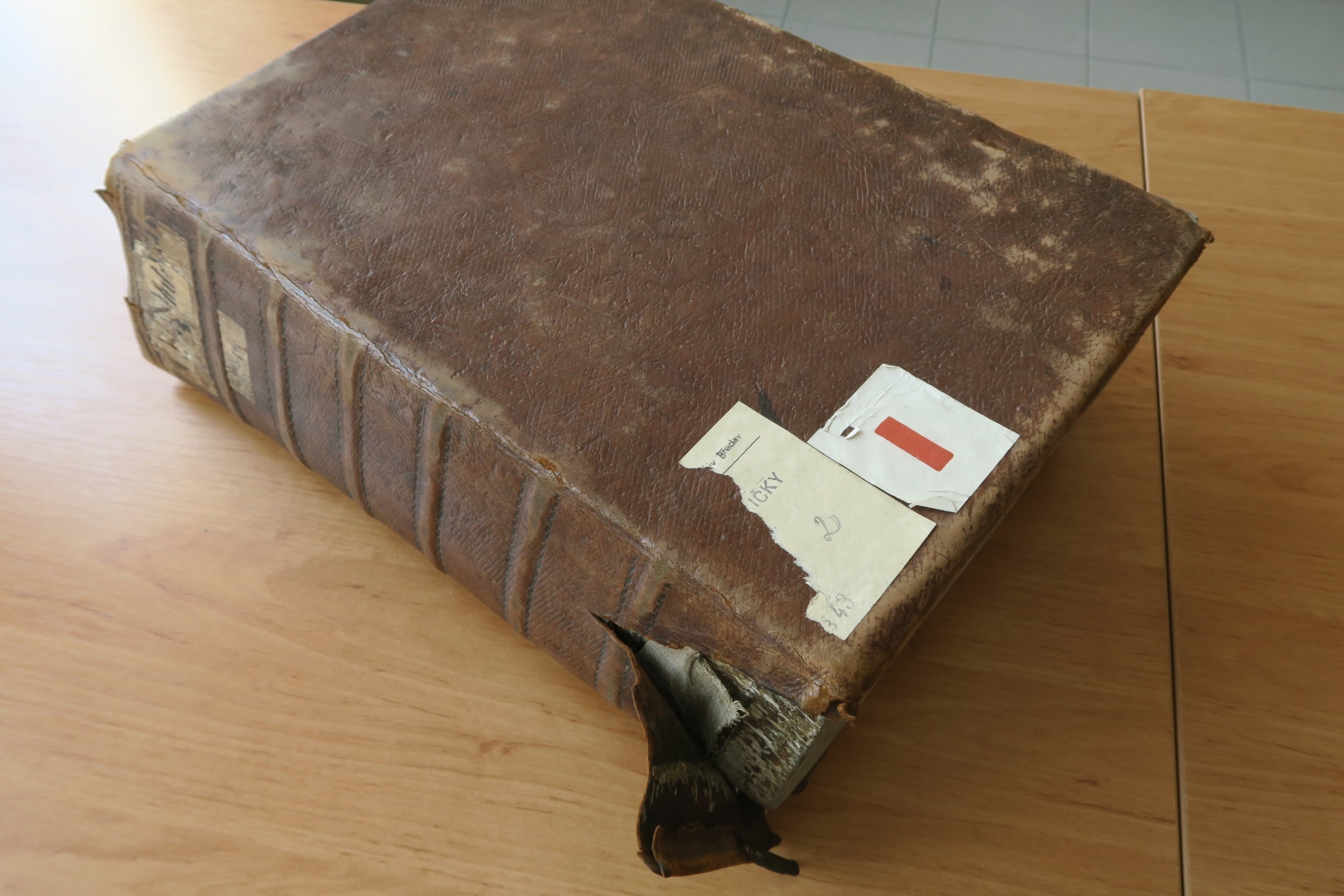 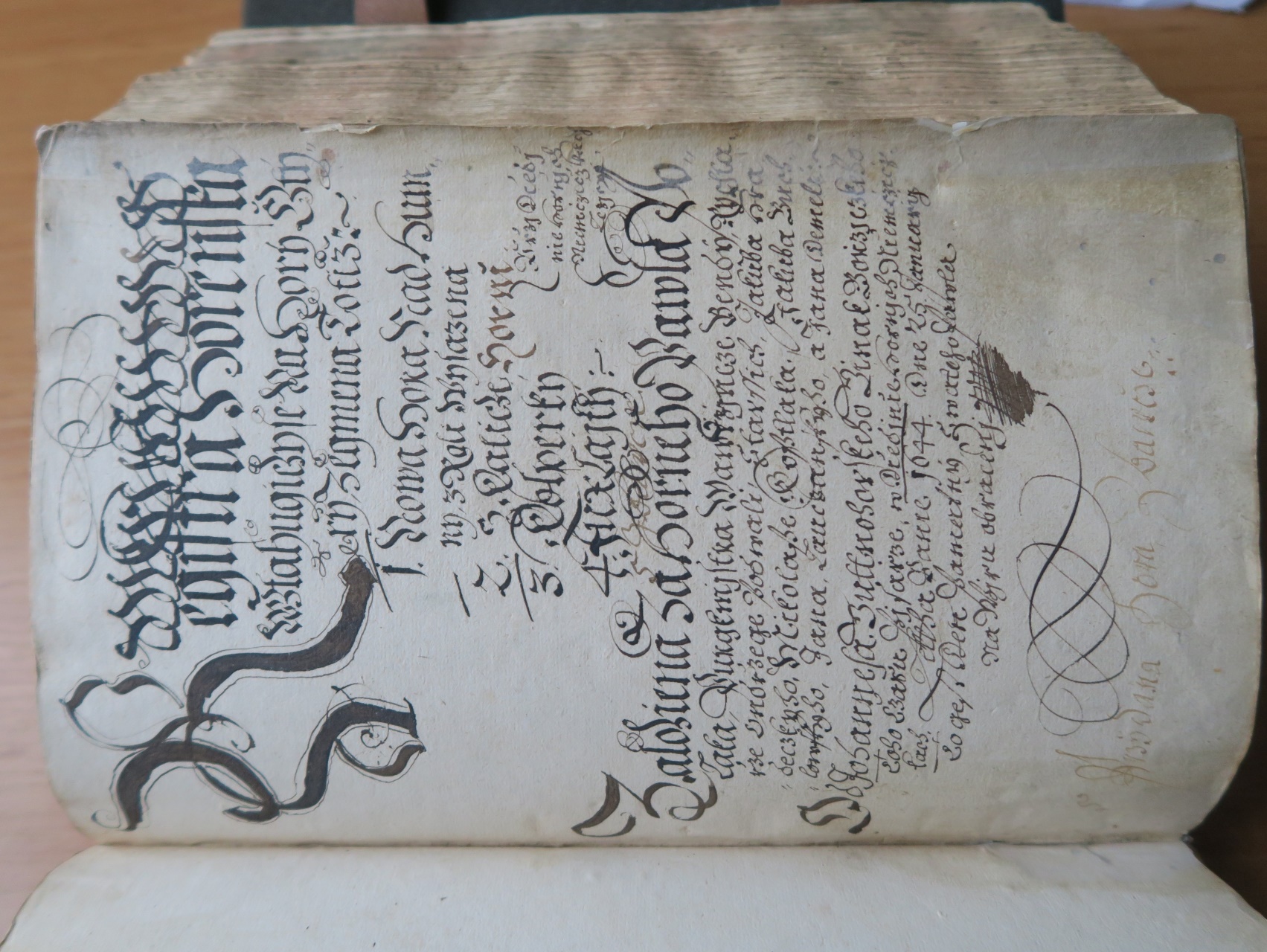 vymezeni
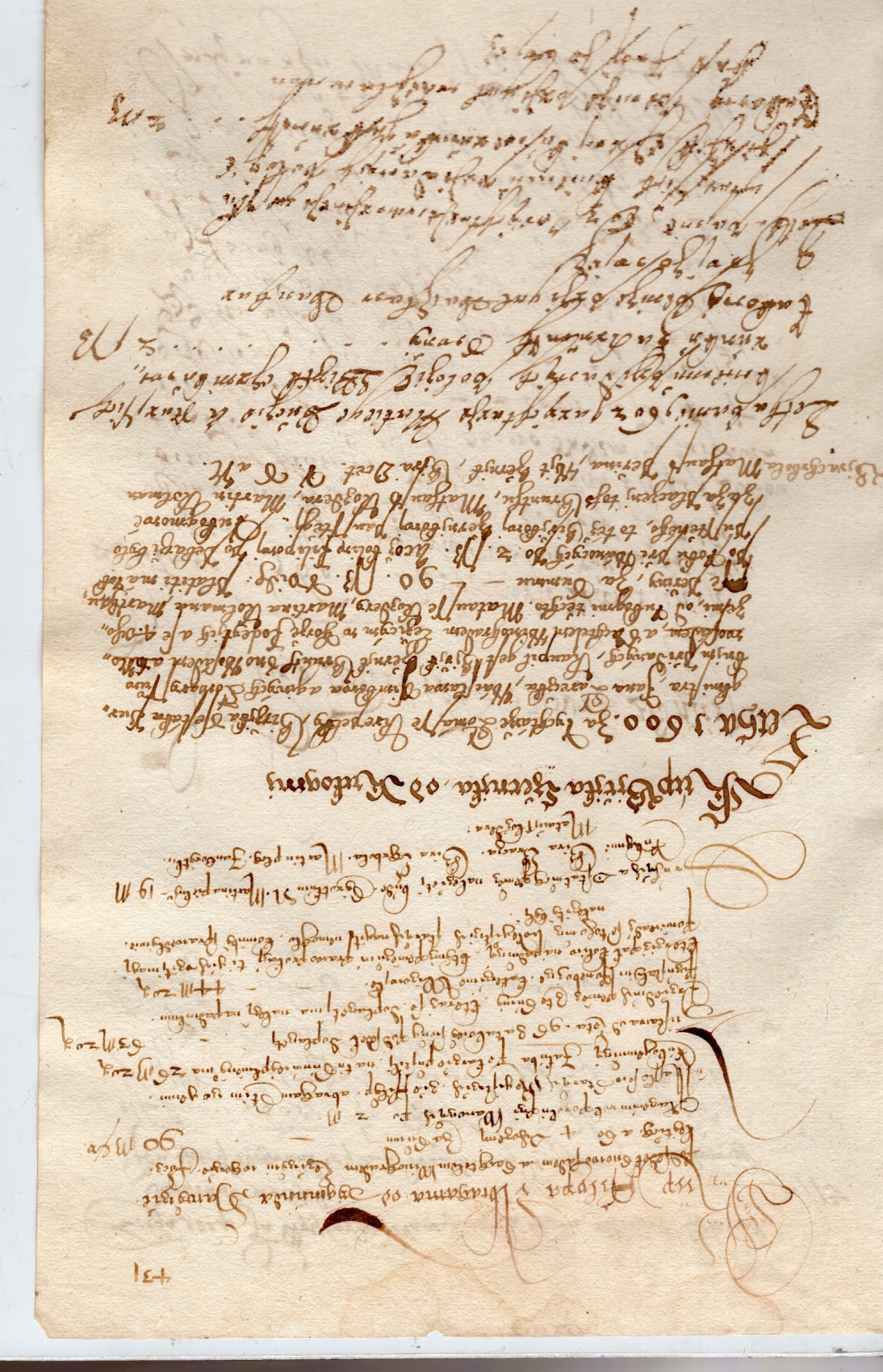 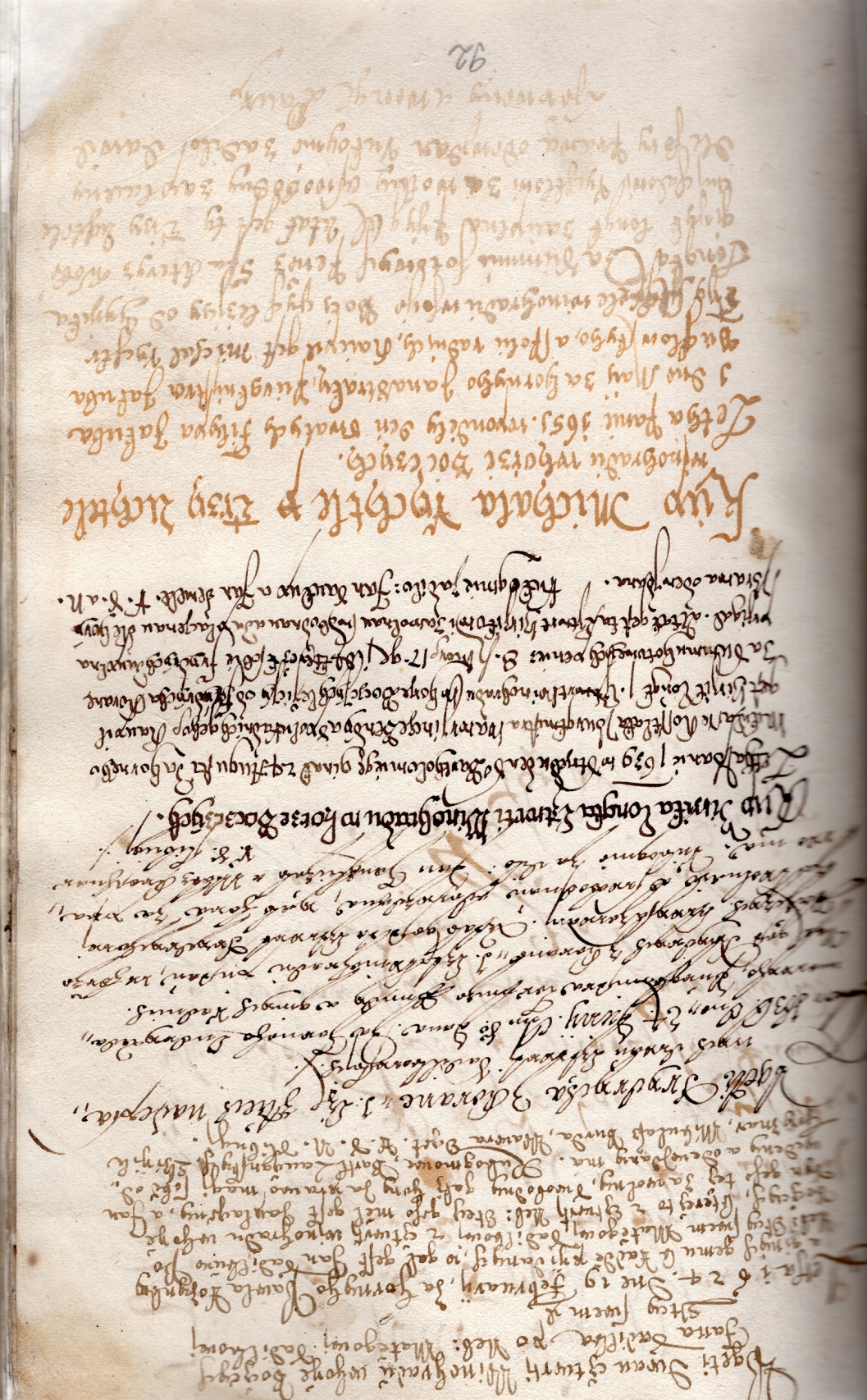 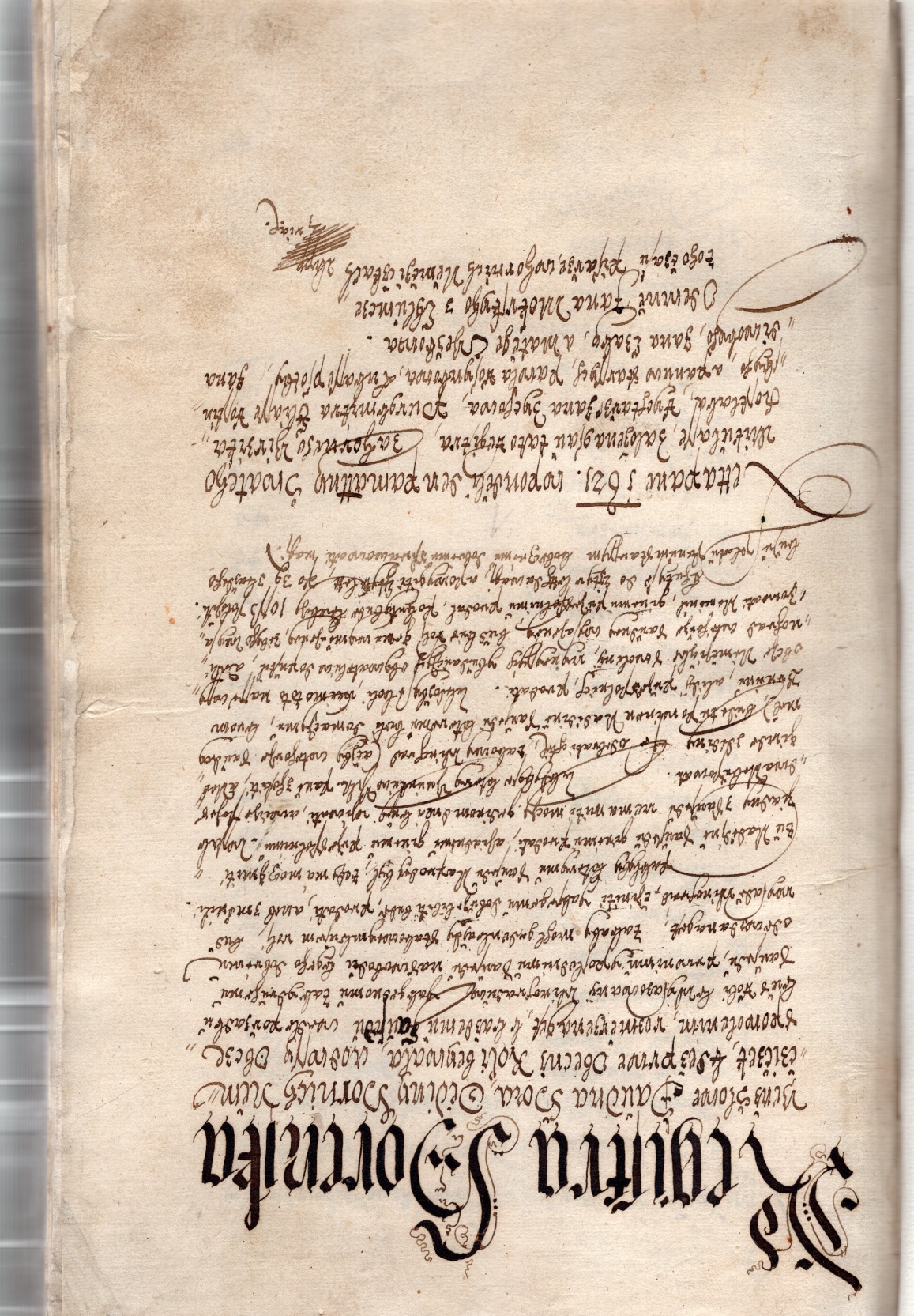 prodej a nákup  hroznů/ vína z cizích  hor – pouze se svolením perkmistrazákaz šenku vina z cizích hor1784 šenk pod víchemplně legalizován (lokální vázanost)
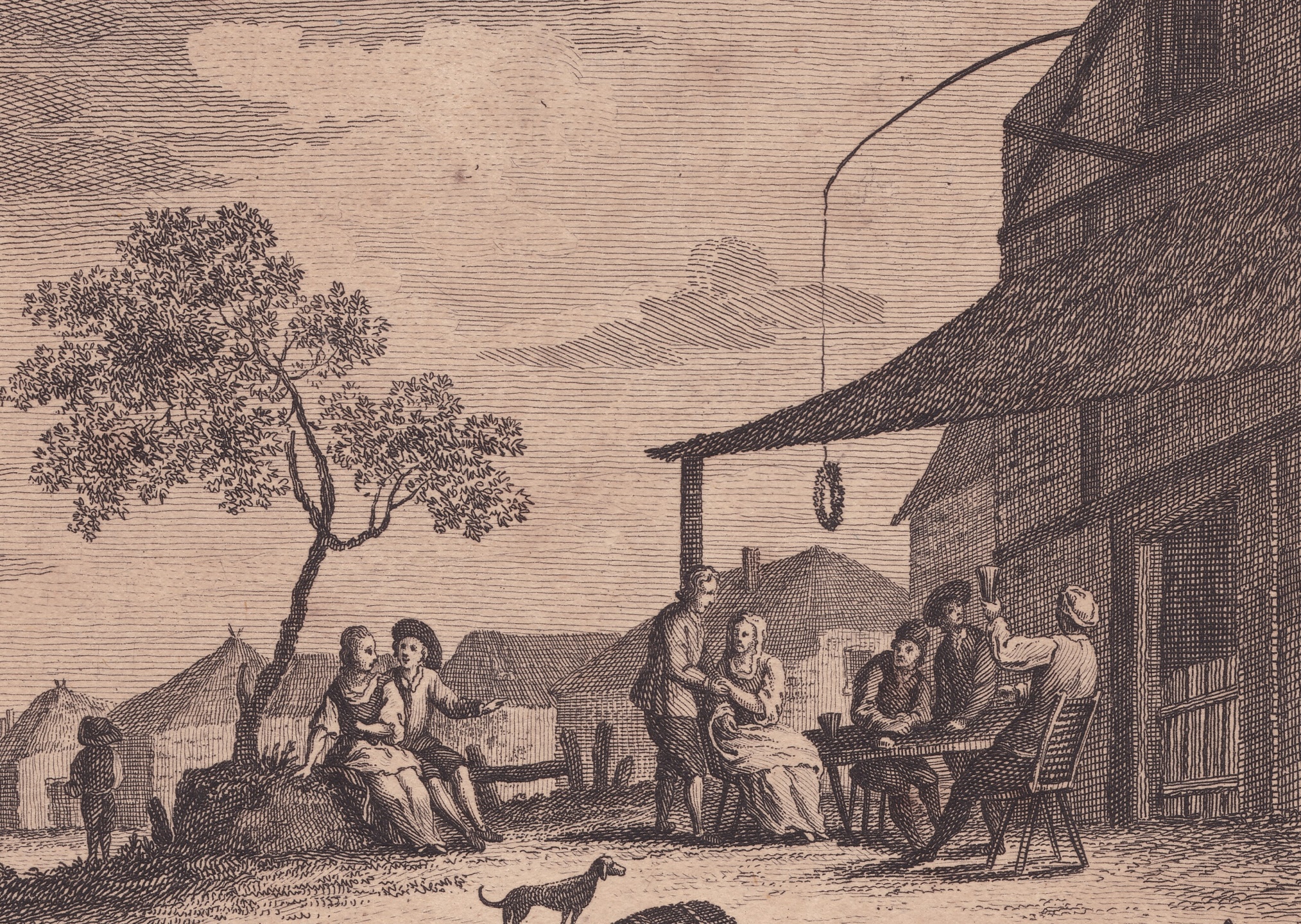 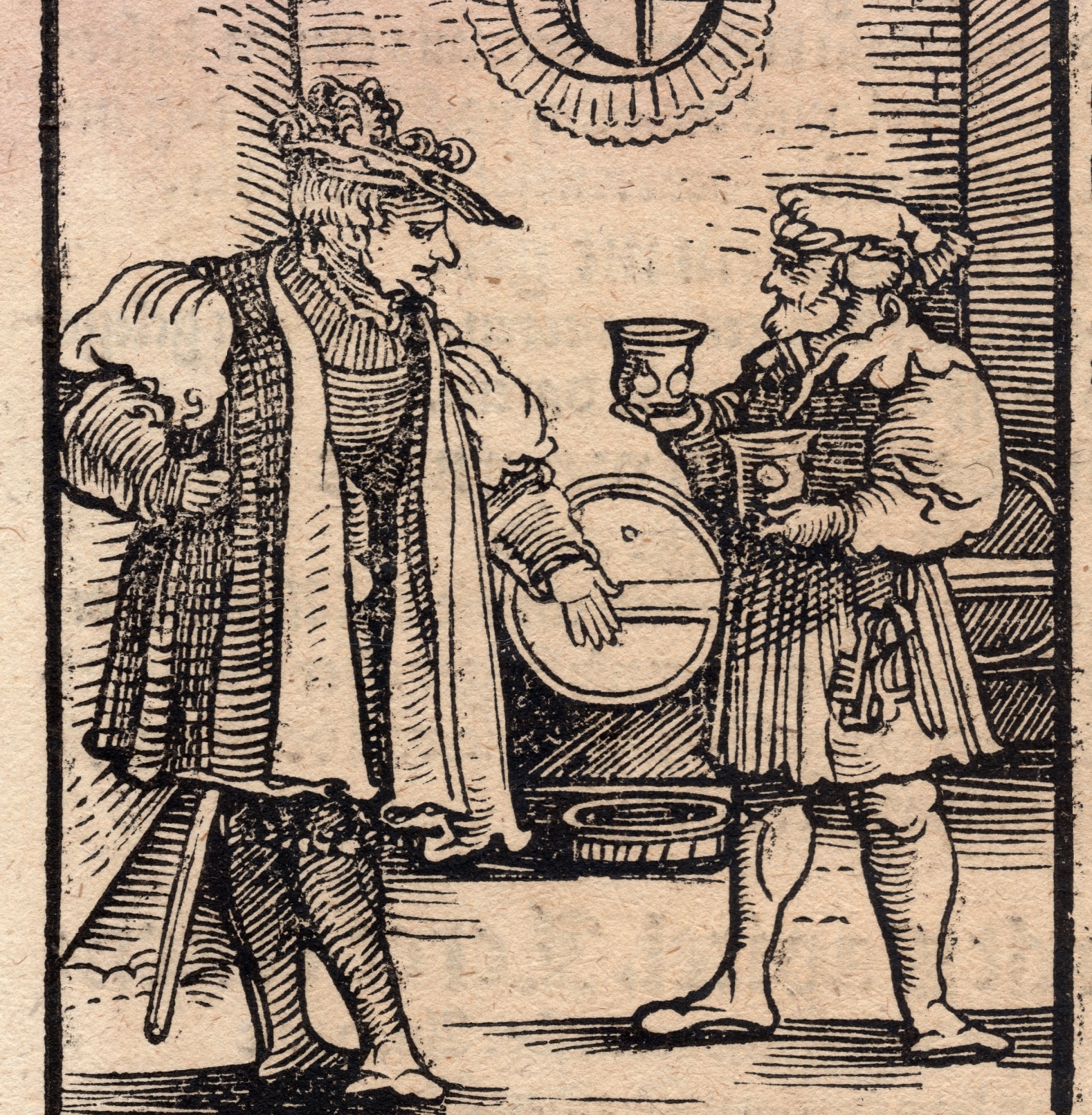 Před rokem 1875drajlink – 10-11 hlbečka/carata - 560 litrů vědro - 56 litrů holba - 0,8 litru máz - 1,4 litru žejdlík - 0,35 litru
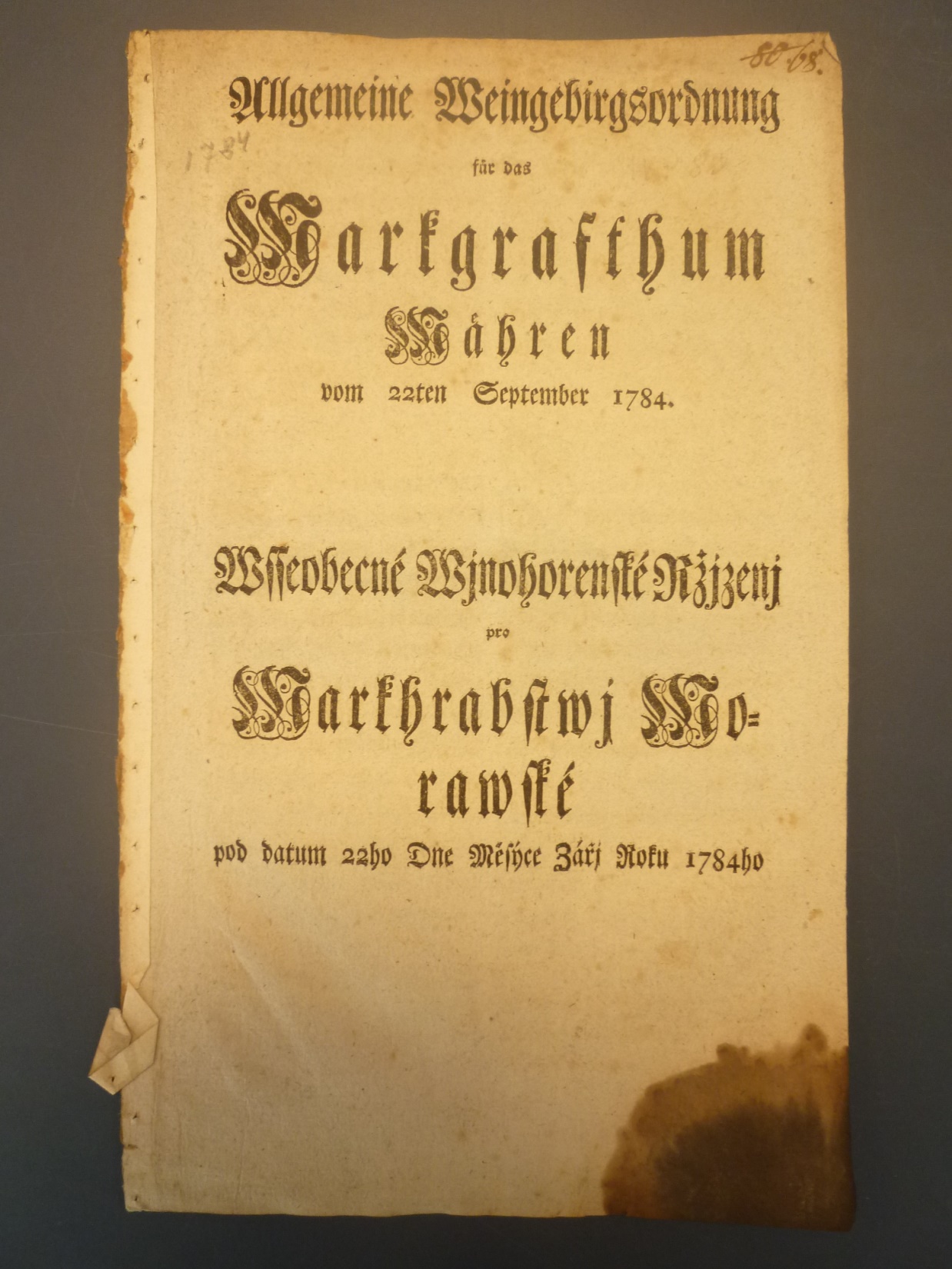 1784 - Všeobecné vinohorenské zřízení pro Markrabství moravskékonec horenských práv/nařízení konec monopolu na šenk vína  konec kolektivních ustanovenívýčep pod víchem1848 – konec poddanství, desátků  počátek úpadku vinařství – „Rolník poznal peníze“ purkmistrovský úřad – obechotaři a termín vinobraní 1869 – živnostenský řád, tlak na nový vinařský řád
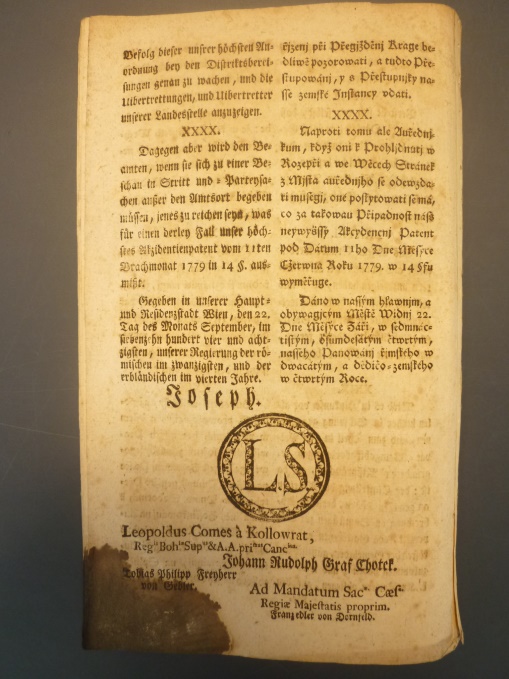 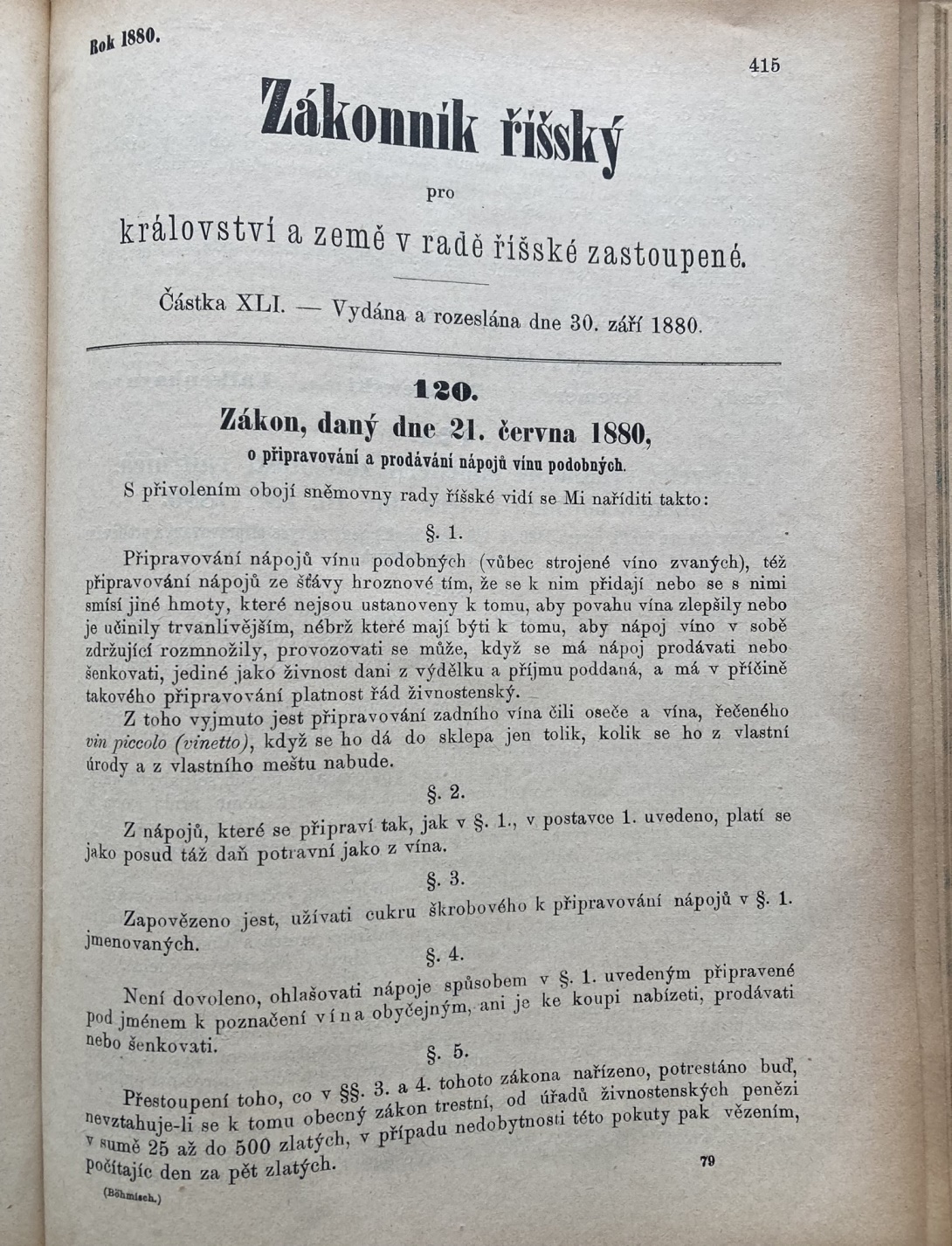 1875 - termín vinobraní v rukou obcízákon o šíření révokazu (další v r. 1885, 1903)1880 – zák. č. 120 přirozená/přírodní vína - stolové/zemské, horské nápoje s polovinou vína ve svém obsahunápoje vínu podobná  zákaz používání škrobového cukru  1907 – 1. vinařský zákon – č. 210alkoholické kvašení vinného moštu, obchod s vínnem, vinnym moštem a vinnym rmutem 1911(1891) – Codex Alimentarius Austriacus
1924 zákaz používání geografických názvů (šampaňské, koňak, bordó)1941 - norma č. 56  zpracováni révy vinné, výroba odrůdového vina, enologické postupy1952 – jednoletý plán výsadby vinic1954 – ČSN 567741 odrůdové - Ia, Ib, II, III, (výběr -23kg zkvas .cukrů/1 hl moštu), tokaj1964 – zákon č. 61 o rozvoji rostlinné výroby povinnost vyklučit přestárlé vinice, ale zákaz klučit větší než 1000 m21995zákon o vinohradnictví a vinařství  – mj. obnova kategorie tratí